UNIT 5 – OUR TOWN 
Lesson 6 - REVIEW
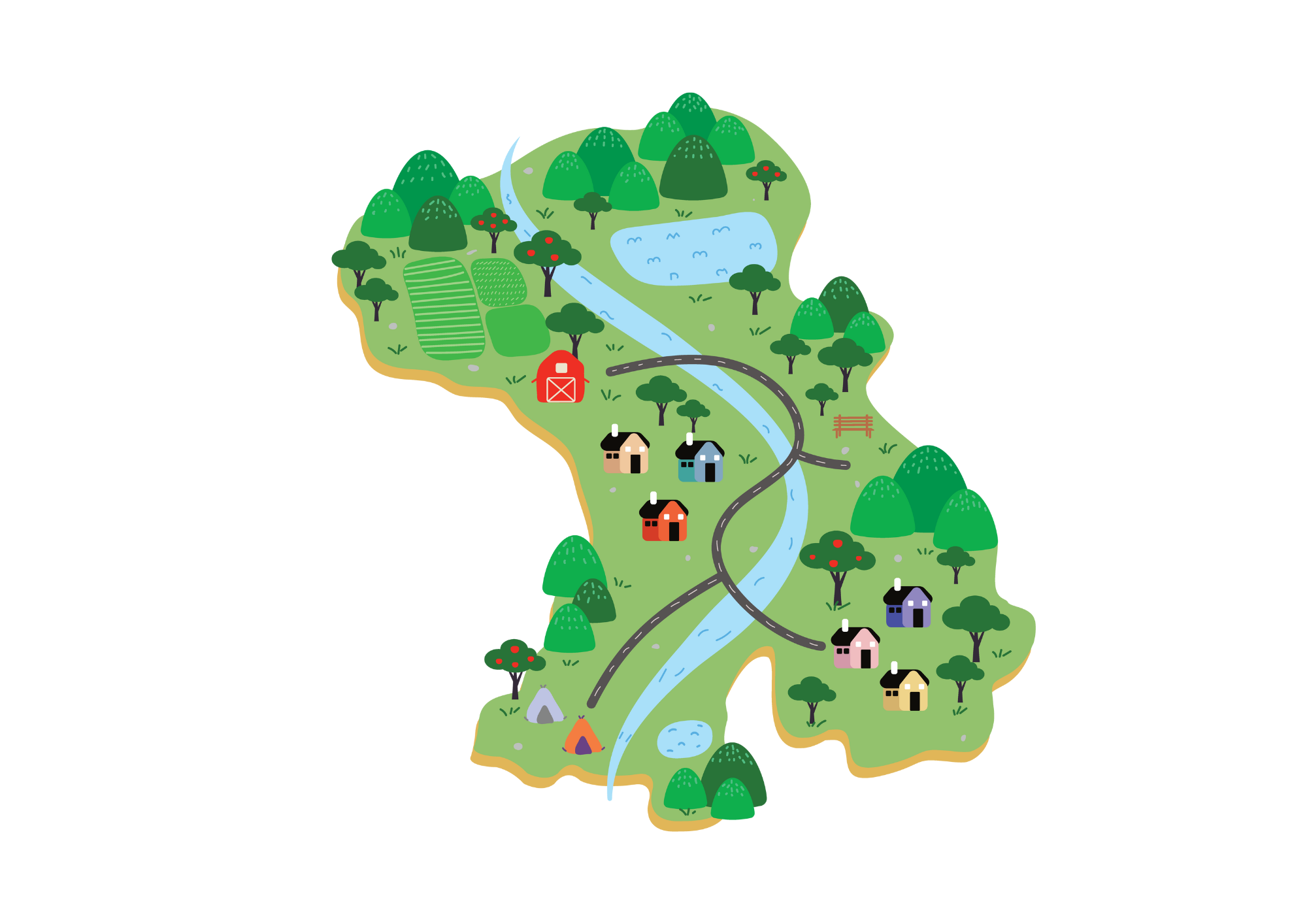 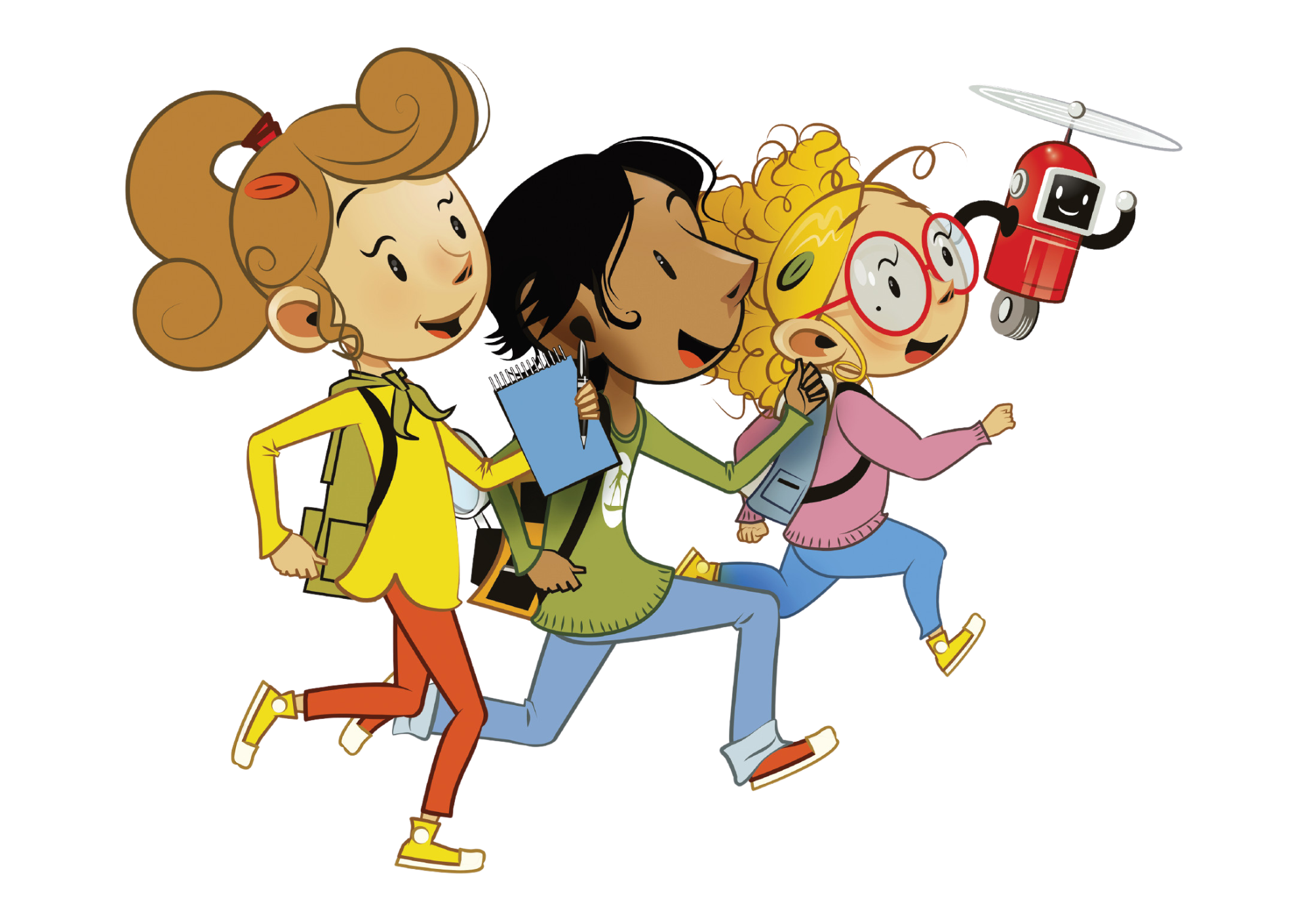 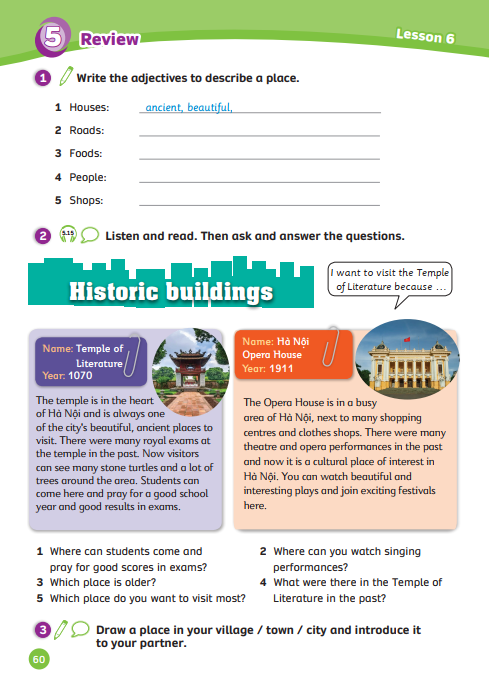 UNIT 5 – Lesson 6
We’re learning…
- Places in town
- PB p. 60
- AB p.49
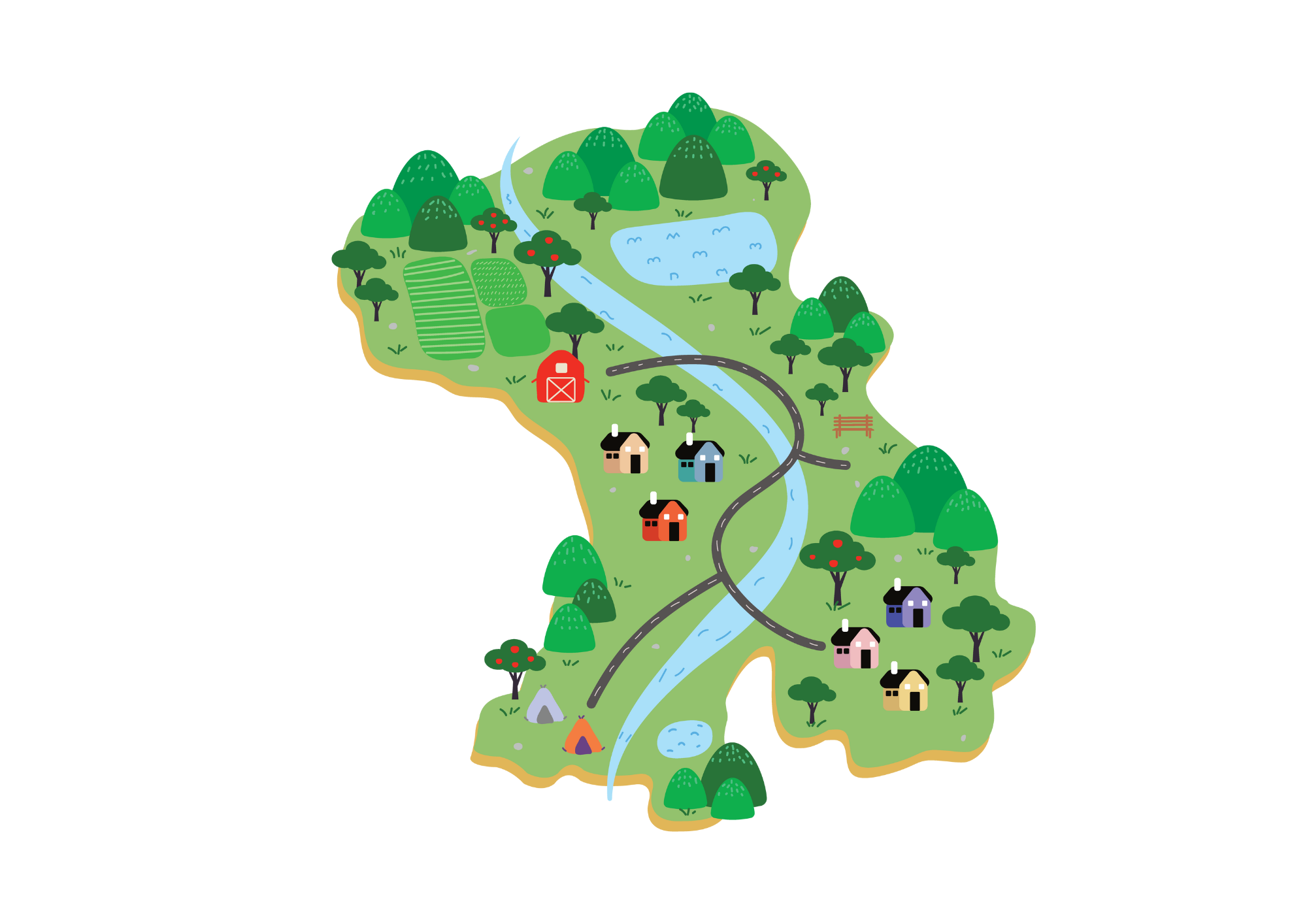 WARM – UP ACTIVITY
Activity: Guess the adjectives
Divide the class into two groups. 
Quickly review the long adjectives by showing pictures from the previous unit.
Ask students to look at the picture, use the given letters and guess the adjective describing the picture.
Raise your hand to get a chance to answer
The fastest team with the correct answer can get 2 points.
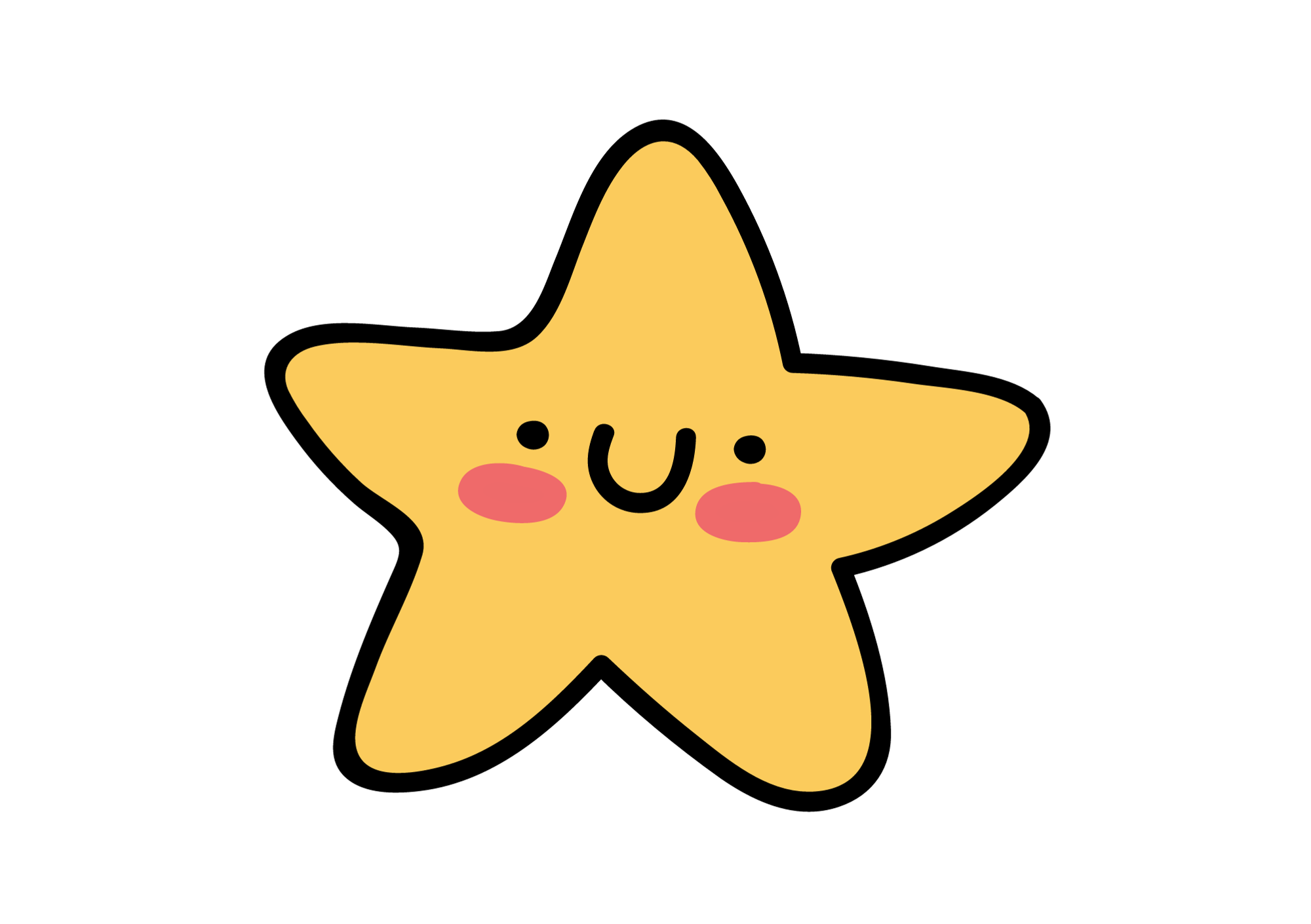 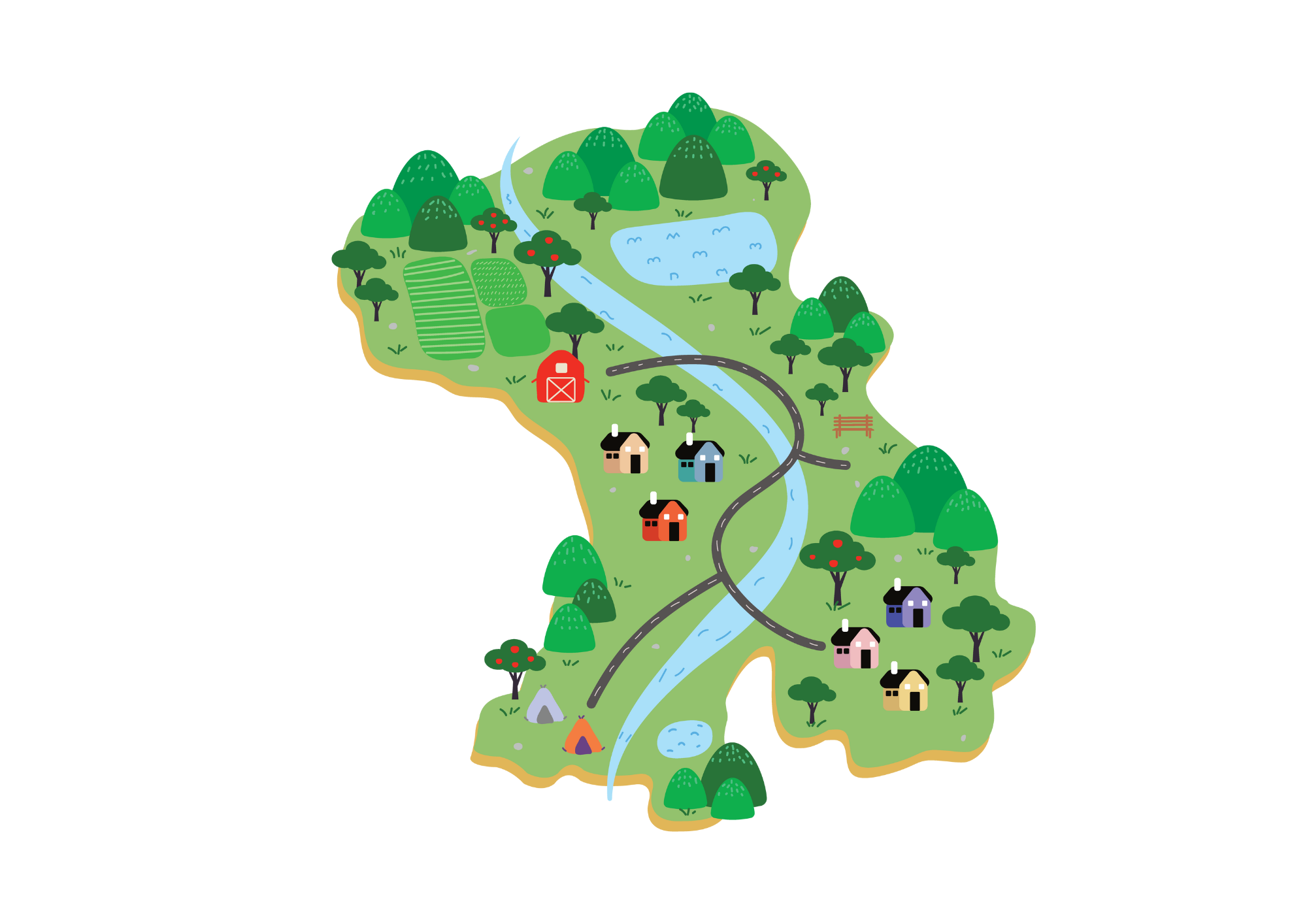 REVIEW – Long Adjectives
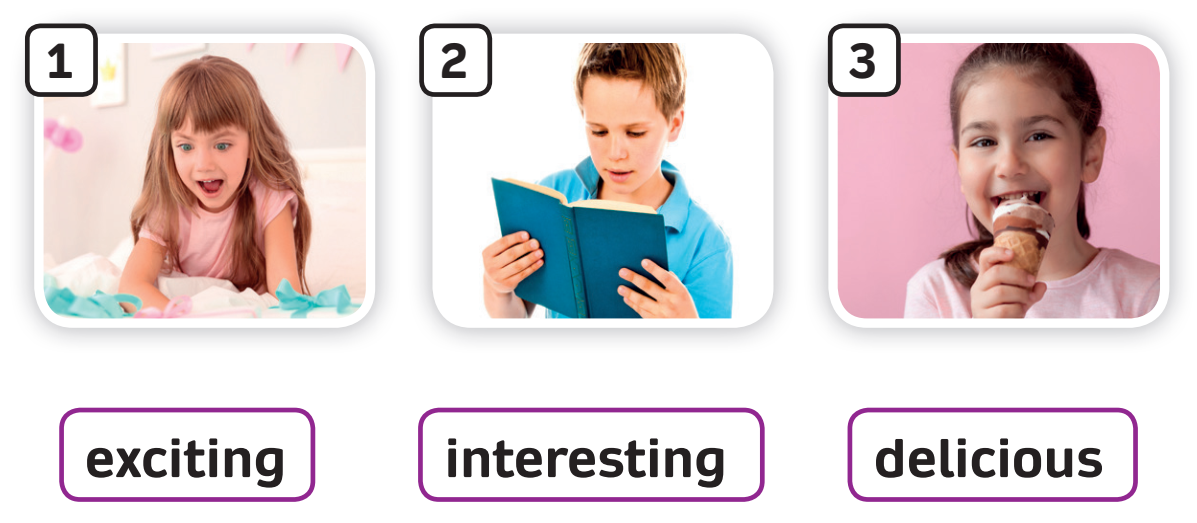 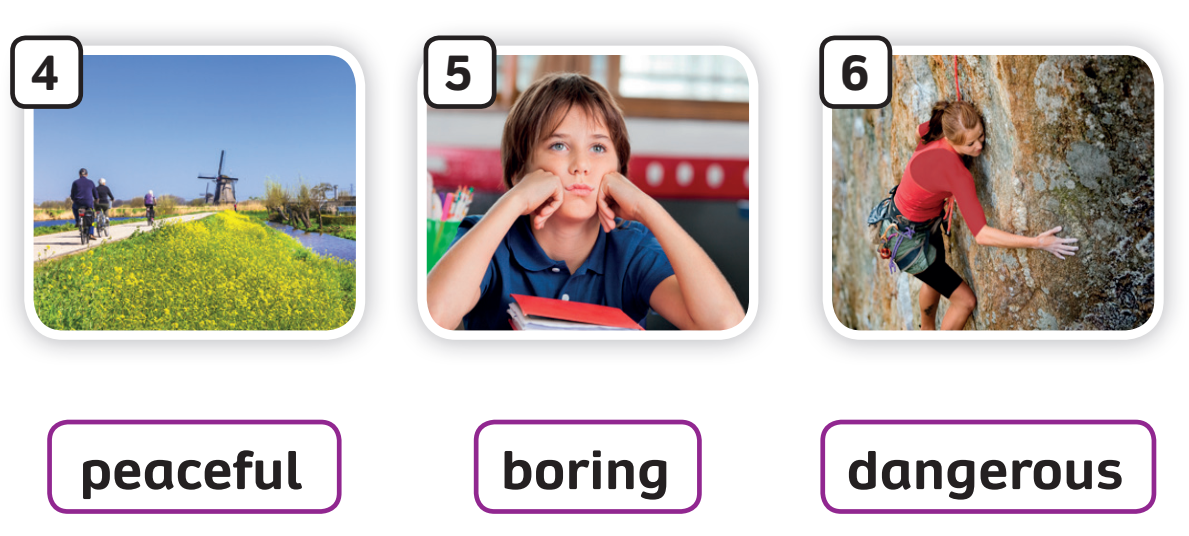 Review all the long adjectives
Guess the adjective of the picture
e
u
i
l
s
o
c
i
d
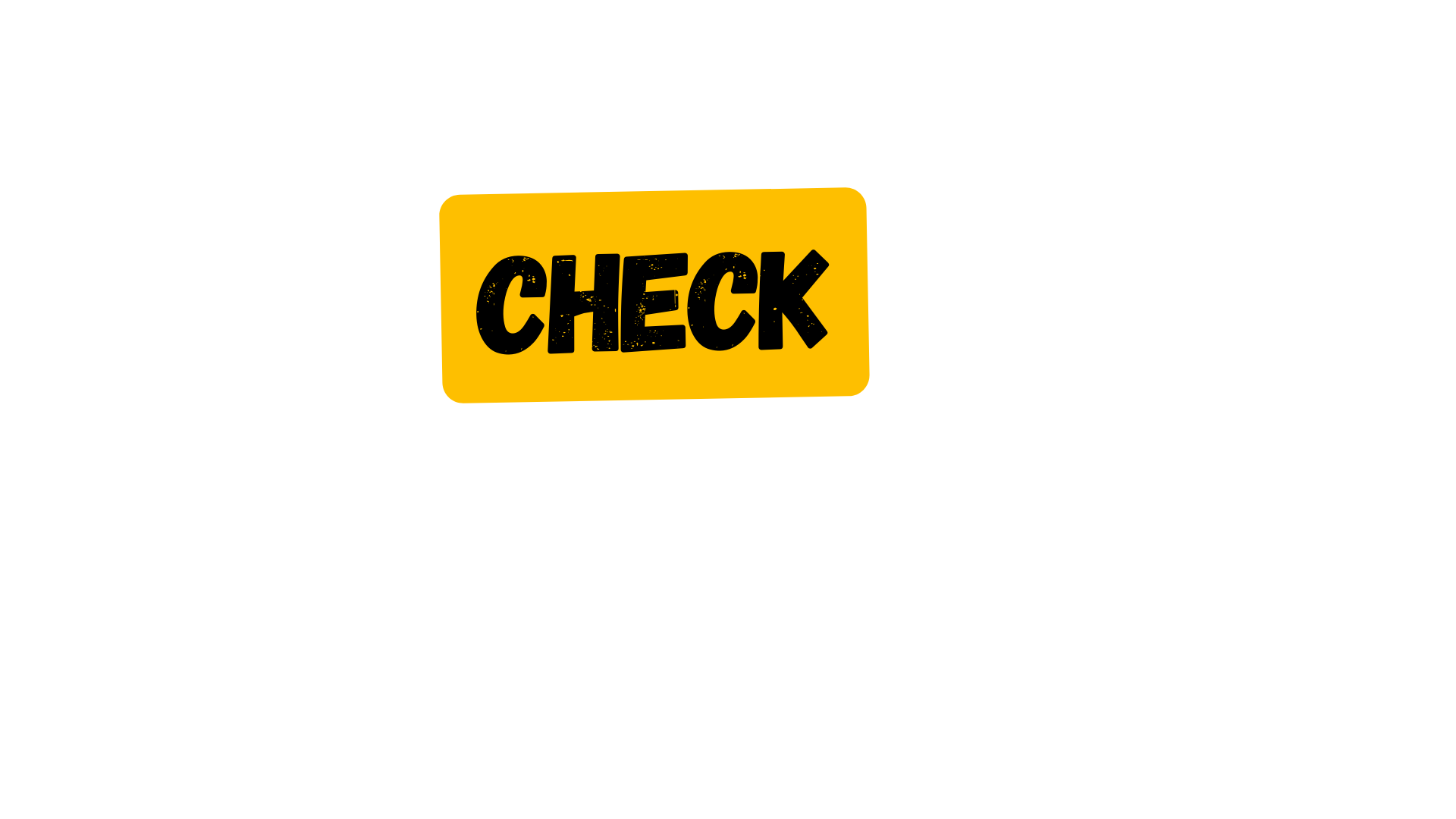 Guess the adjective of the picture
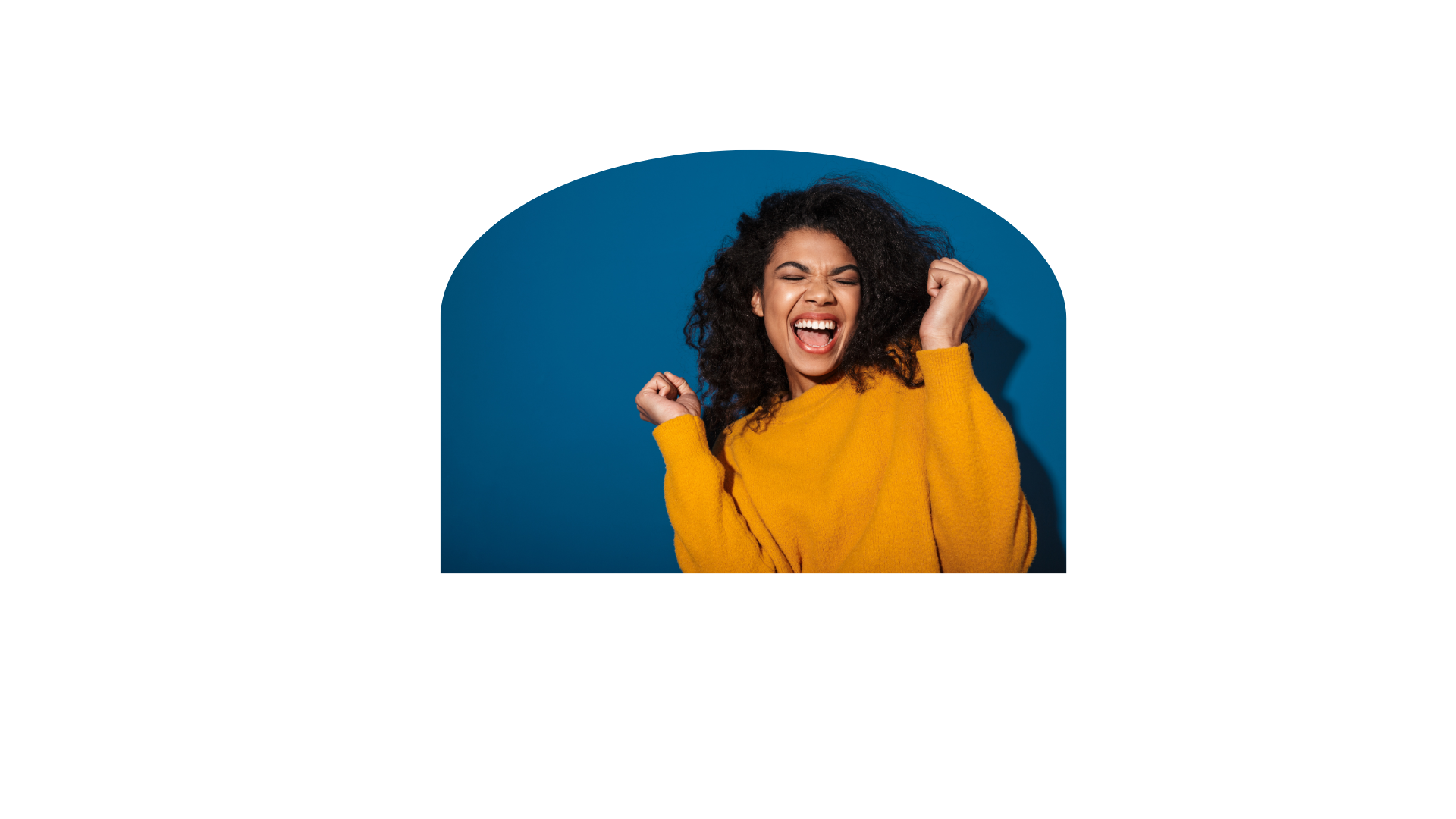 c
t
n
x
g
i
e
i
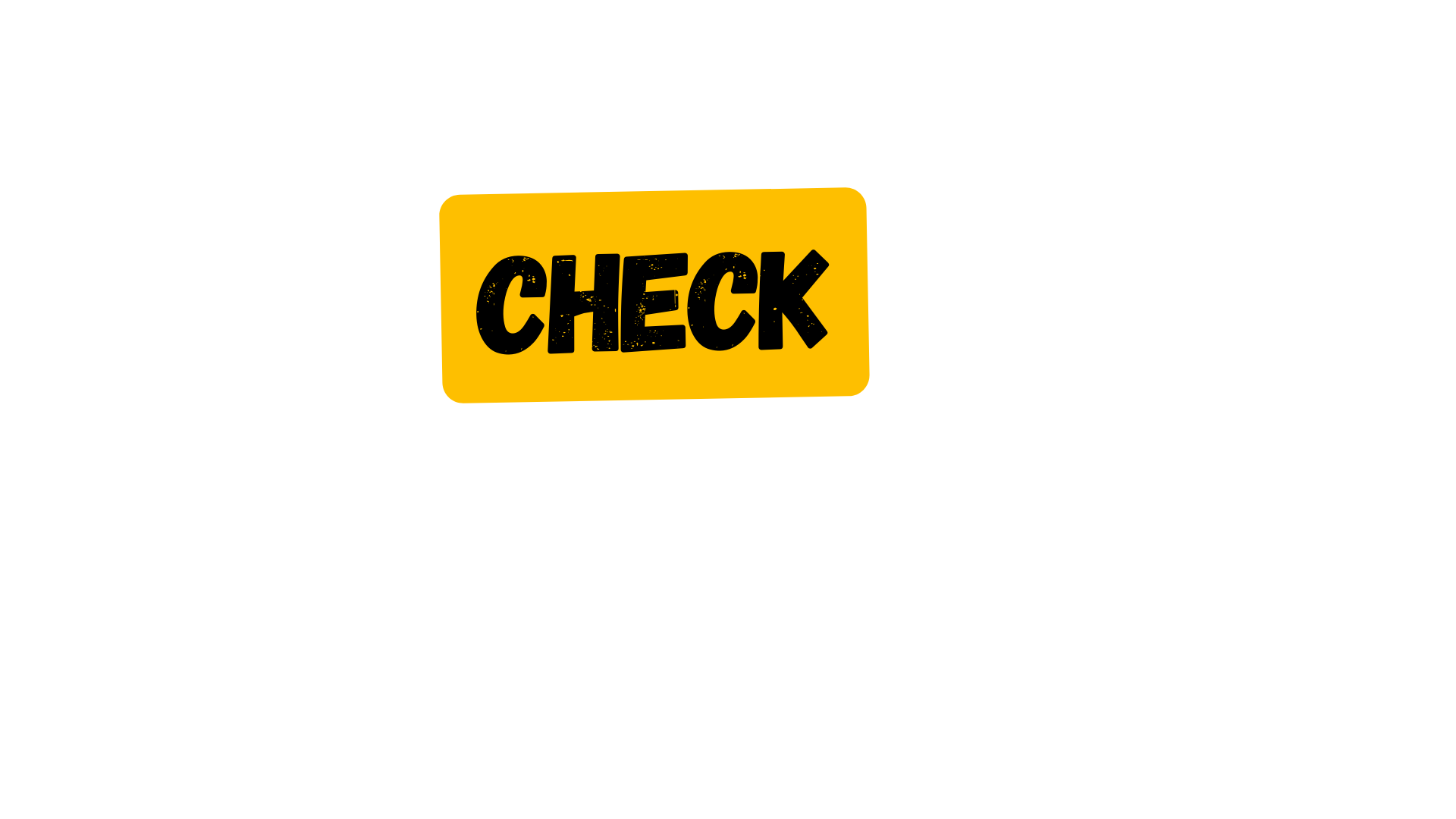 Guess the adjective of the picture
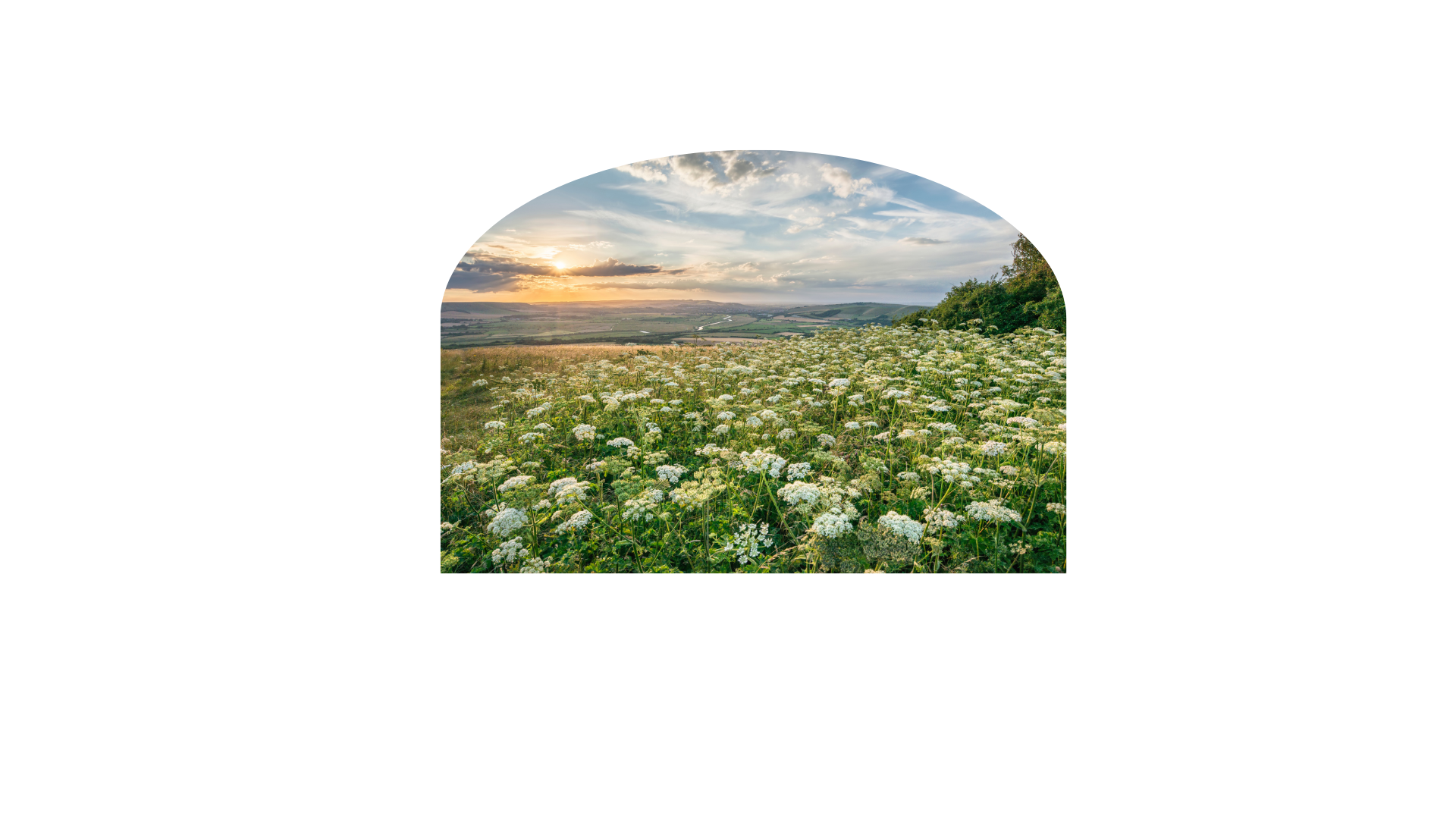 a
p
e
c
e
l
u
f
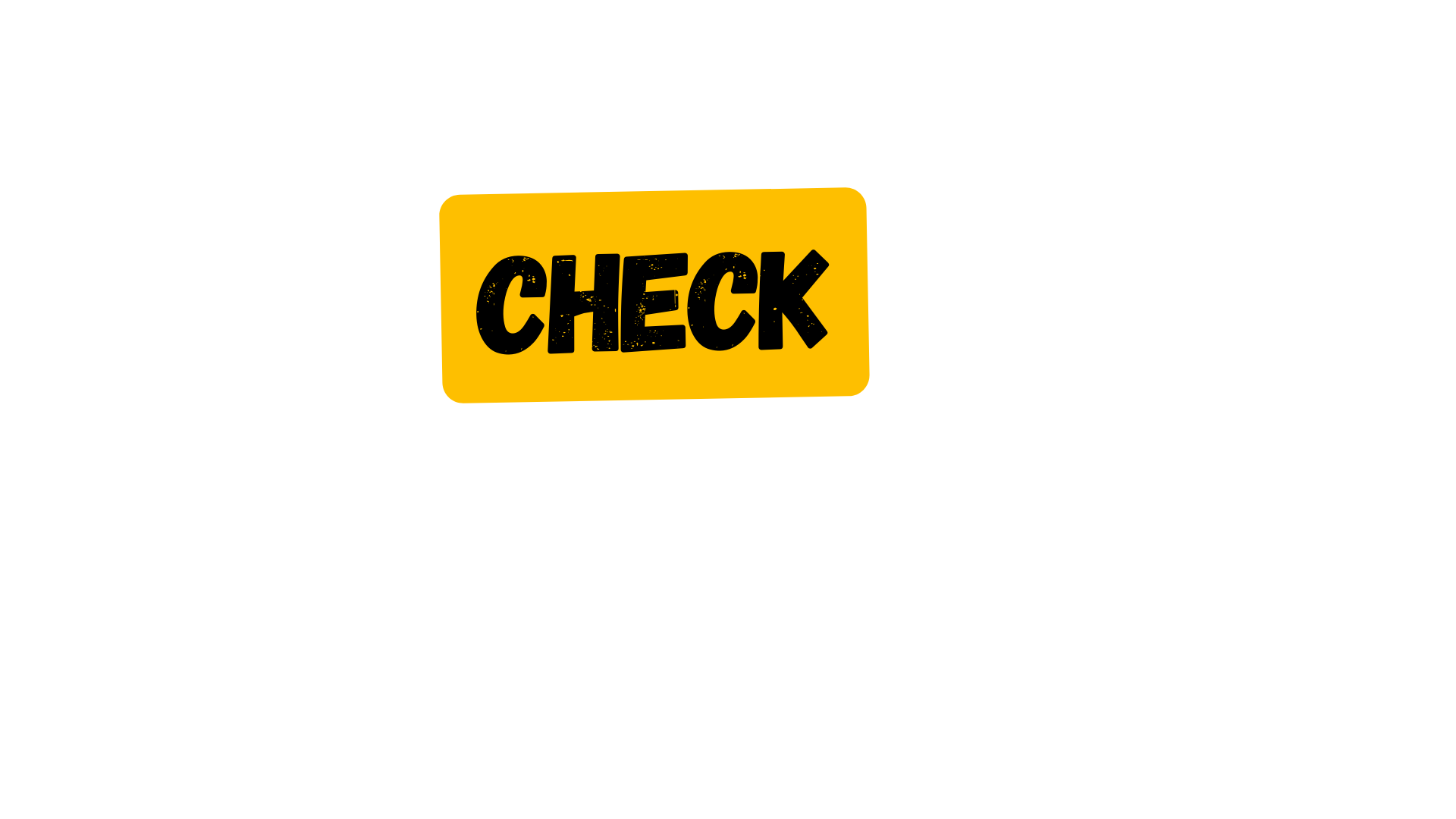 Guess the adjective of the picture
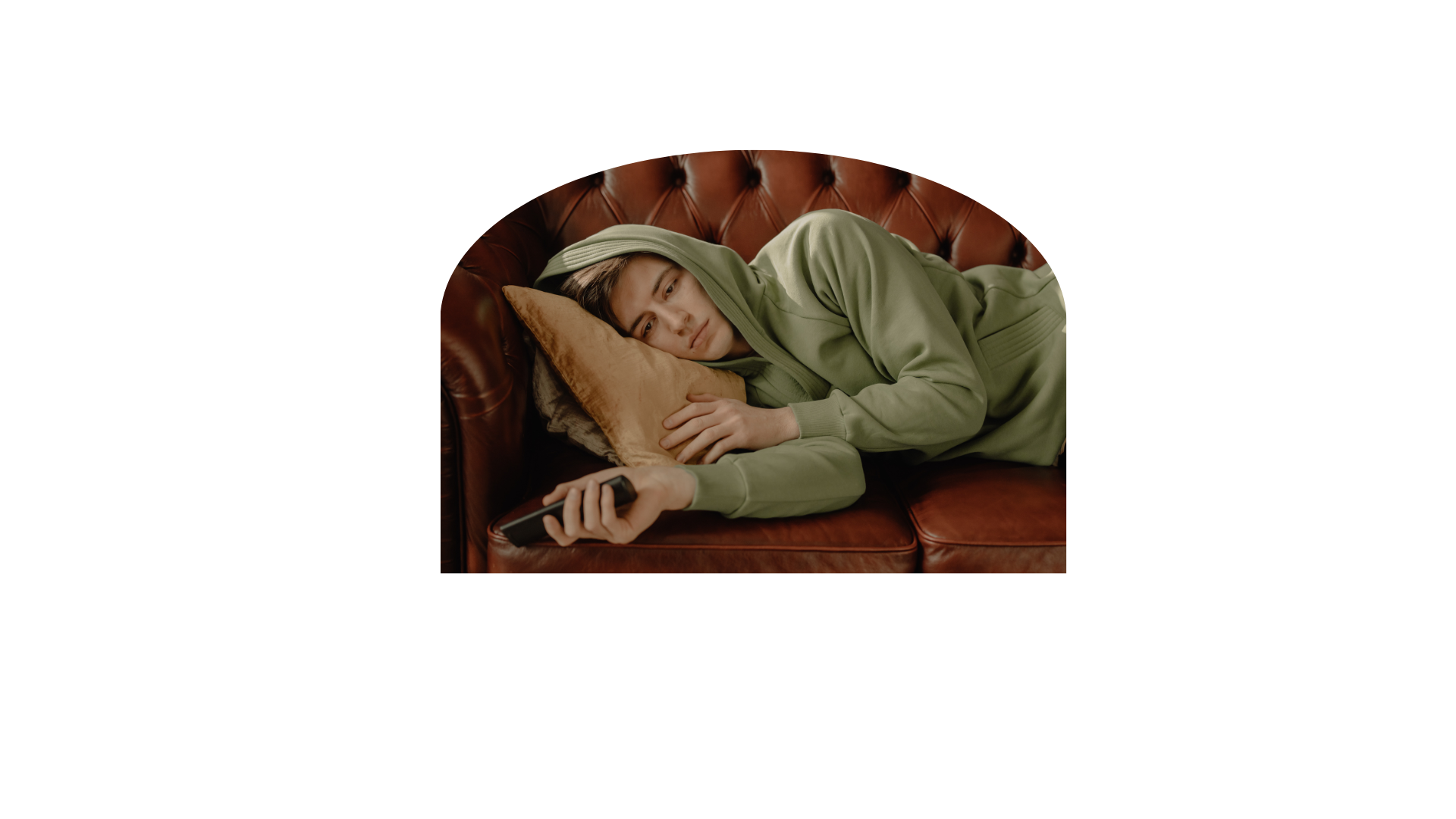 g
r
o
n
i
b
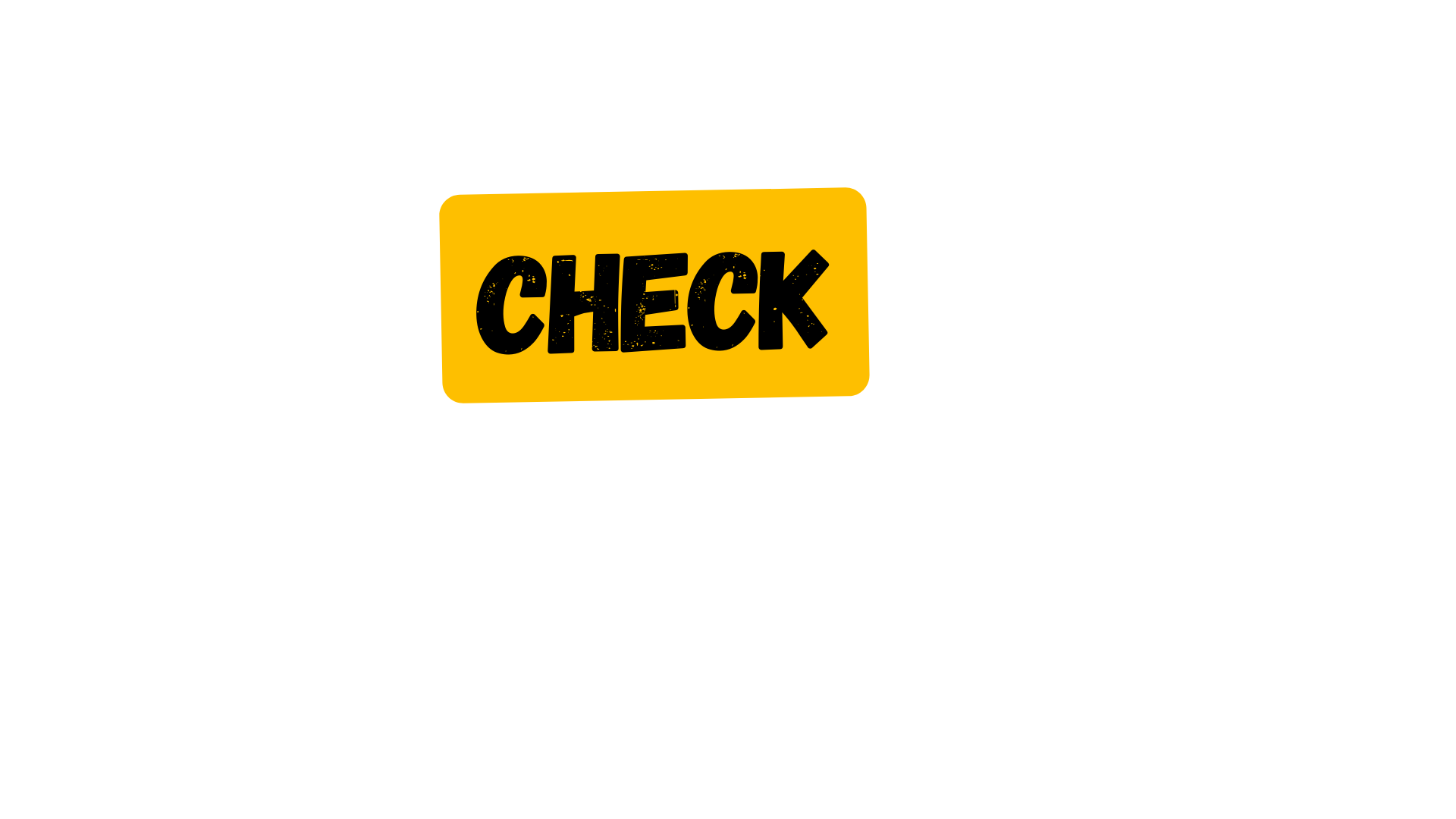 Guess the adjective of the picture
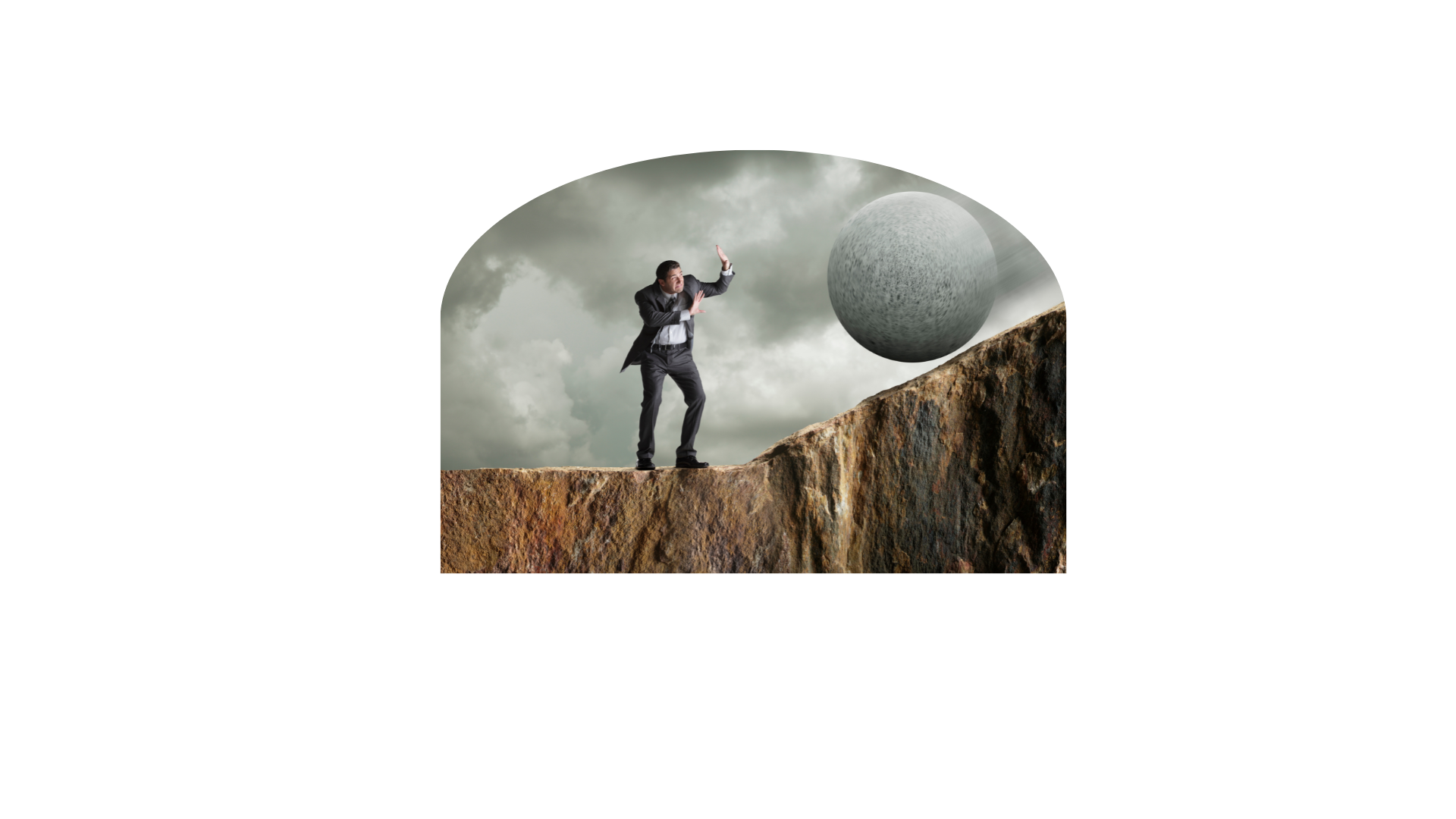 u
g
r
o
a
e
n
s
d
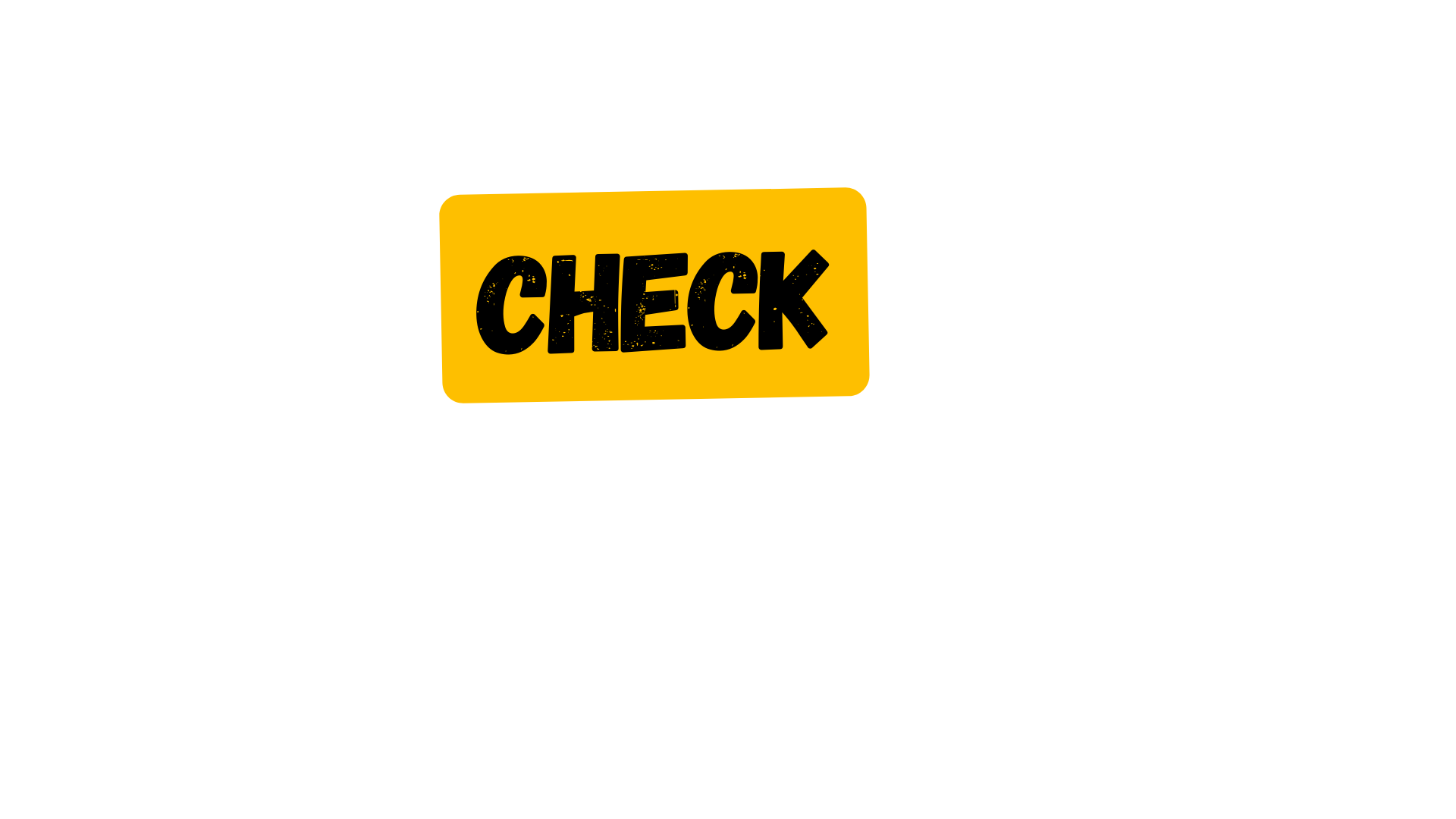 Guess the adjective of the picture
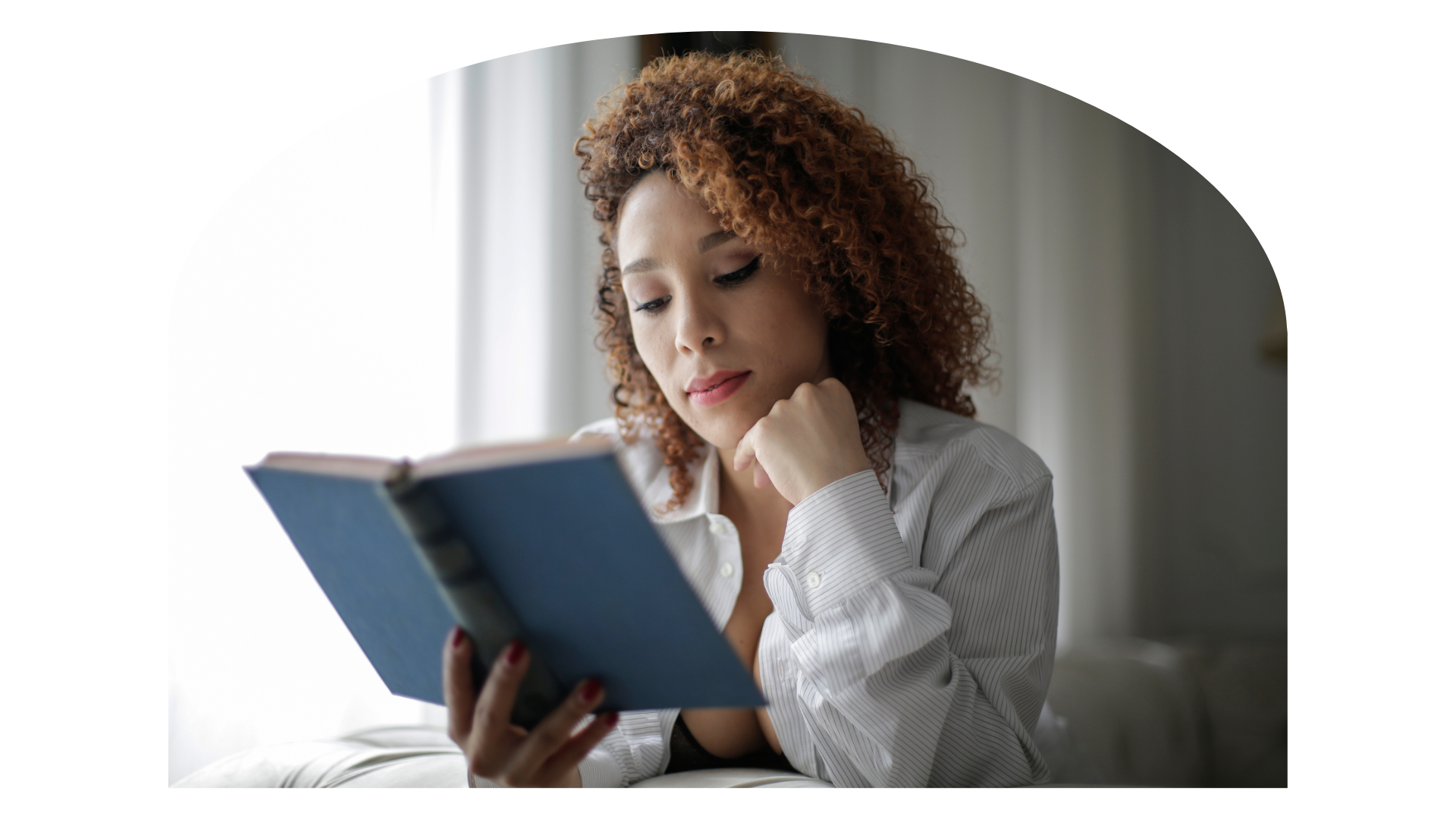 i
t
e
e
s
n
g
n
r
t
i
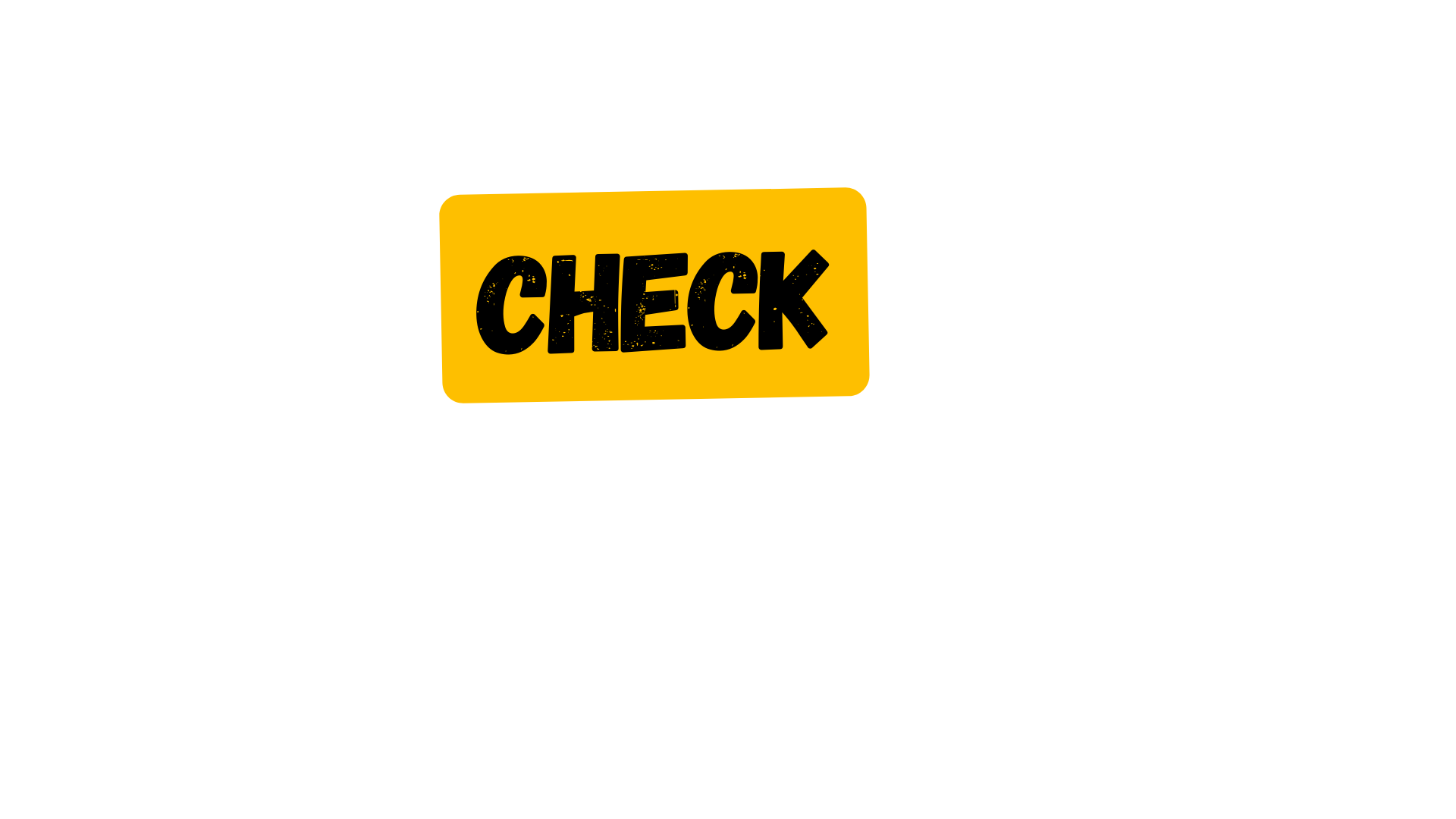 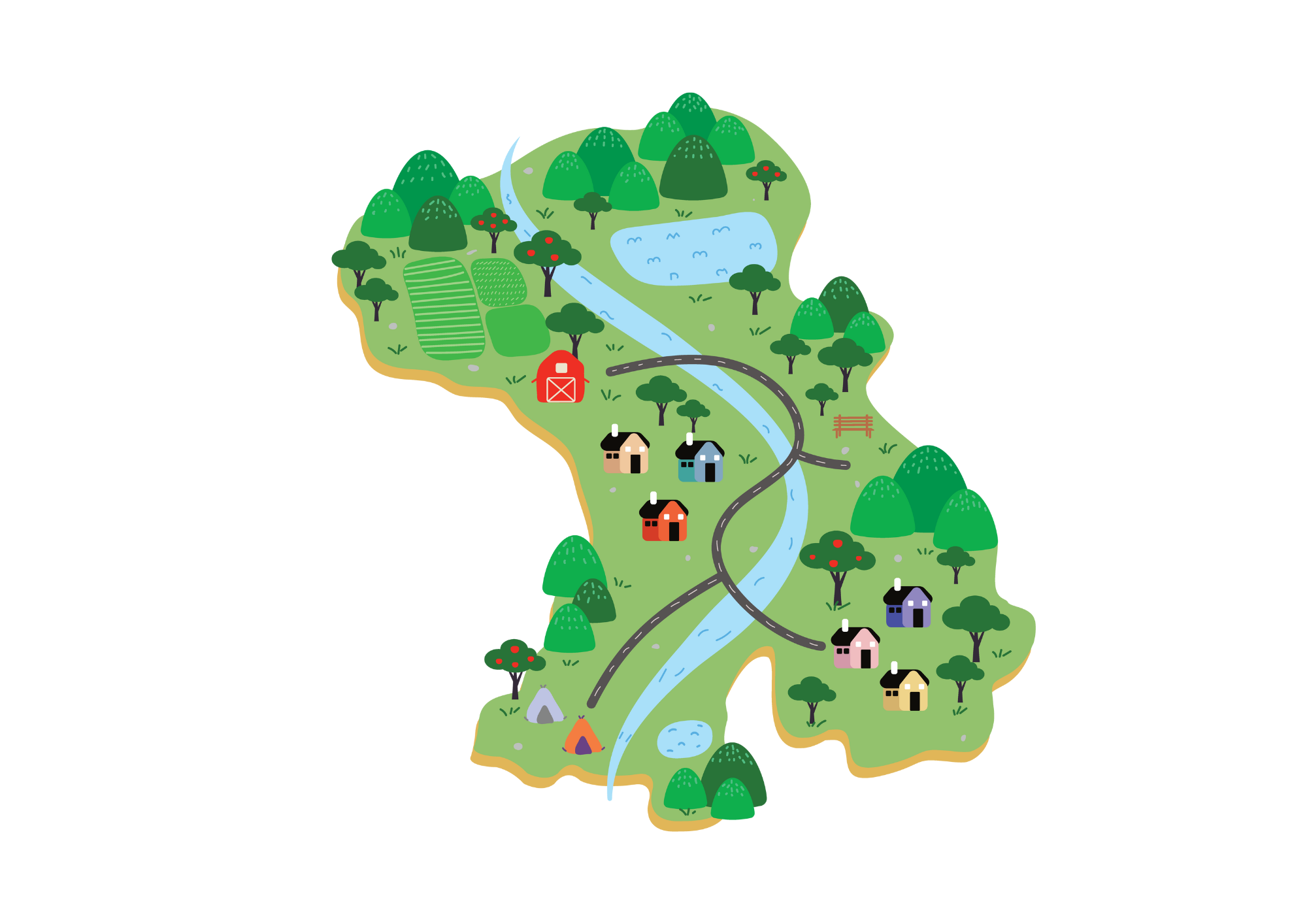 REVIEW
Activity: Fill in the blank
Divide the class into groups of 4. Each team prepare a mini-board
Look and read the sentence on the slide, then fill in the blank.
Write the answer on the board. 
The faster team with the correct answer can get 2 points
Check the answers together.
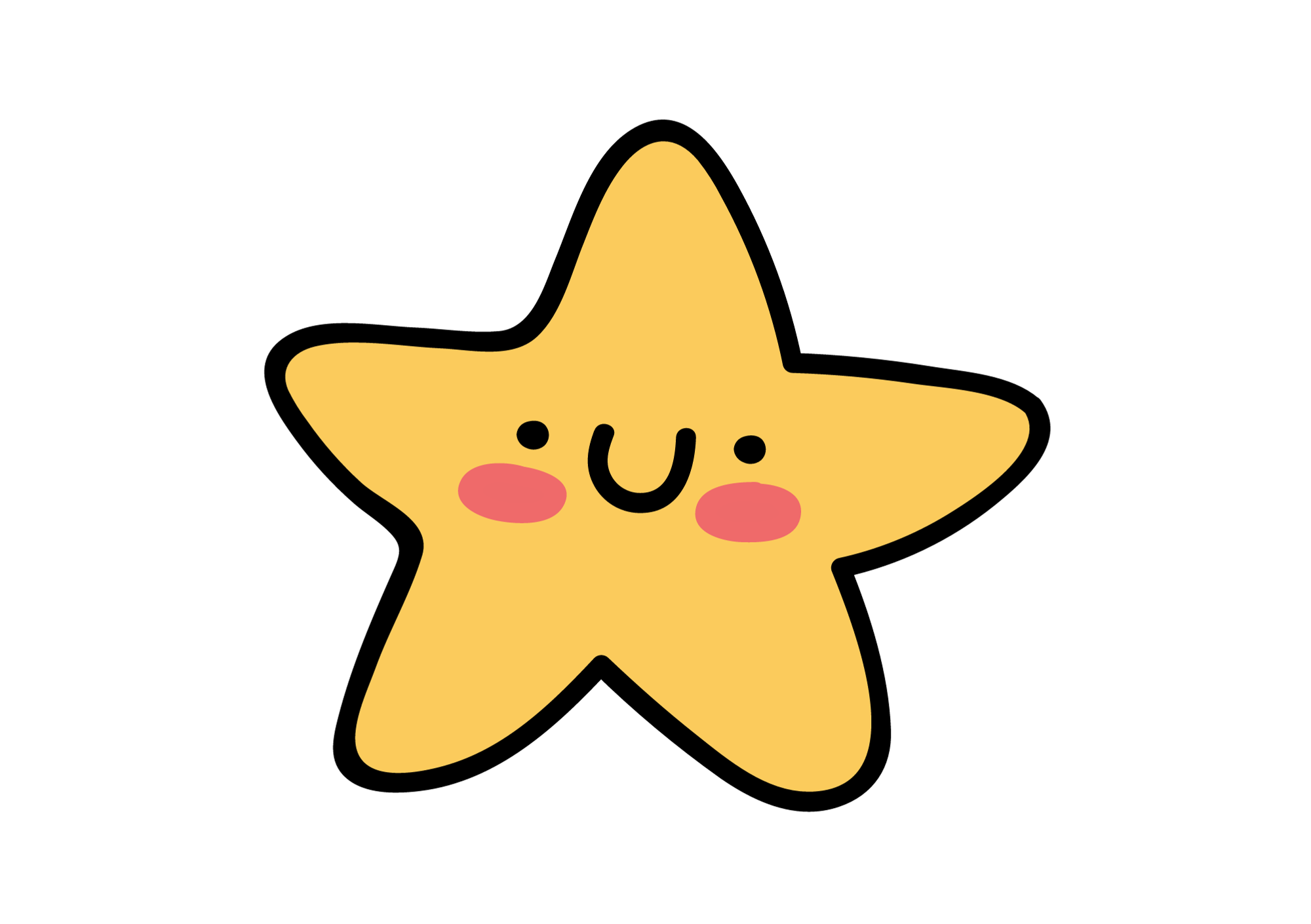 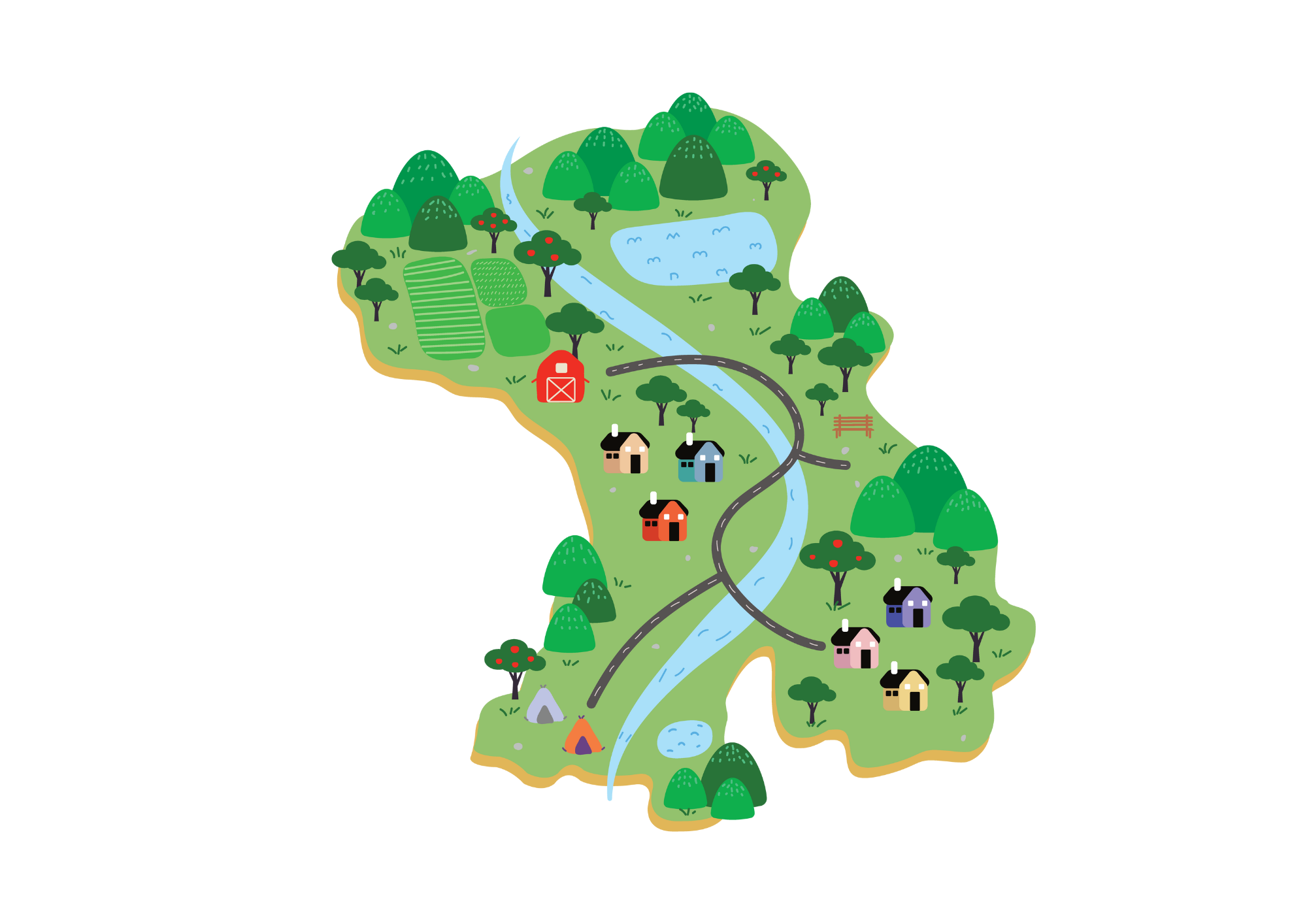 REVIEW – Long Adjectives
This book is about the planets. 
This is an ___________ science book I know.
interesting
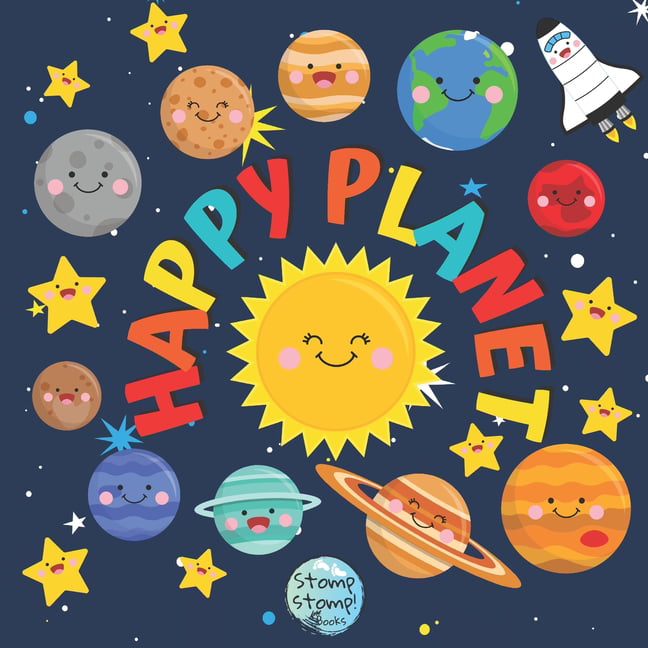 Answer
Read the sentence, choose a suitable adjective and raise your hand to answer.
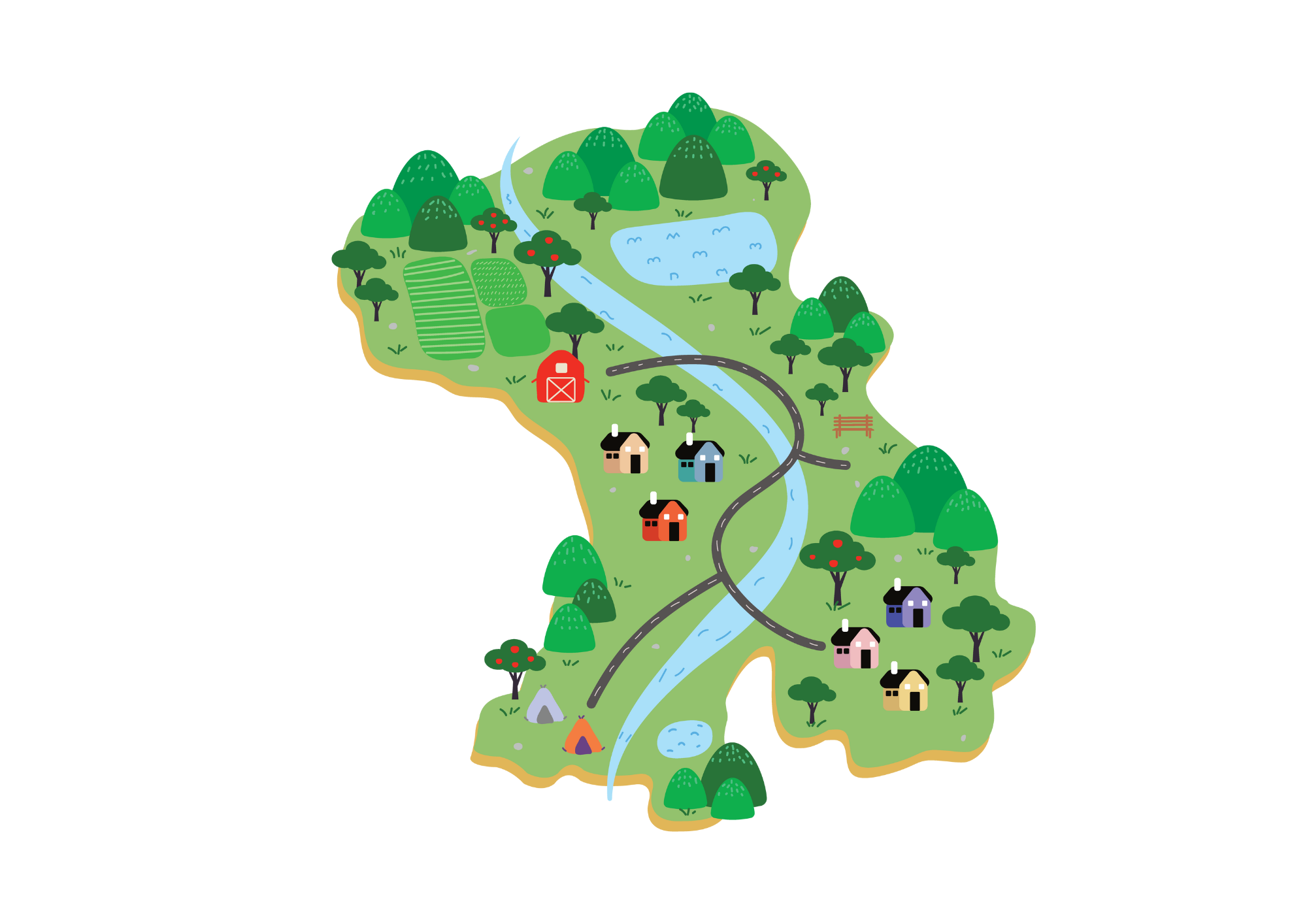 REVIEW – Long Adjectives
I love my hometown. It’s small and not modern. But it’s beautiful and _________.
peaceful
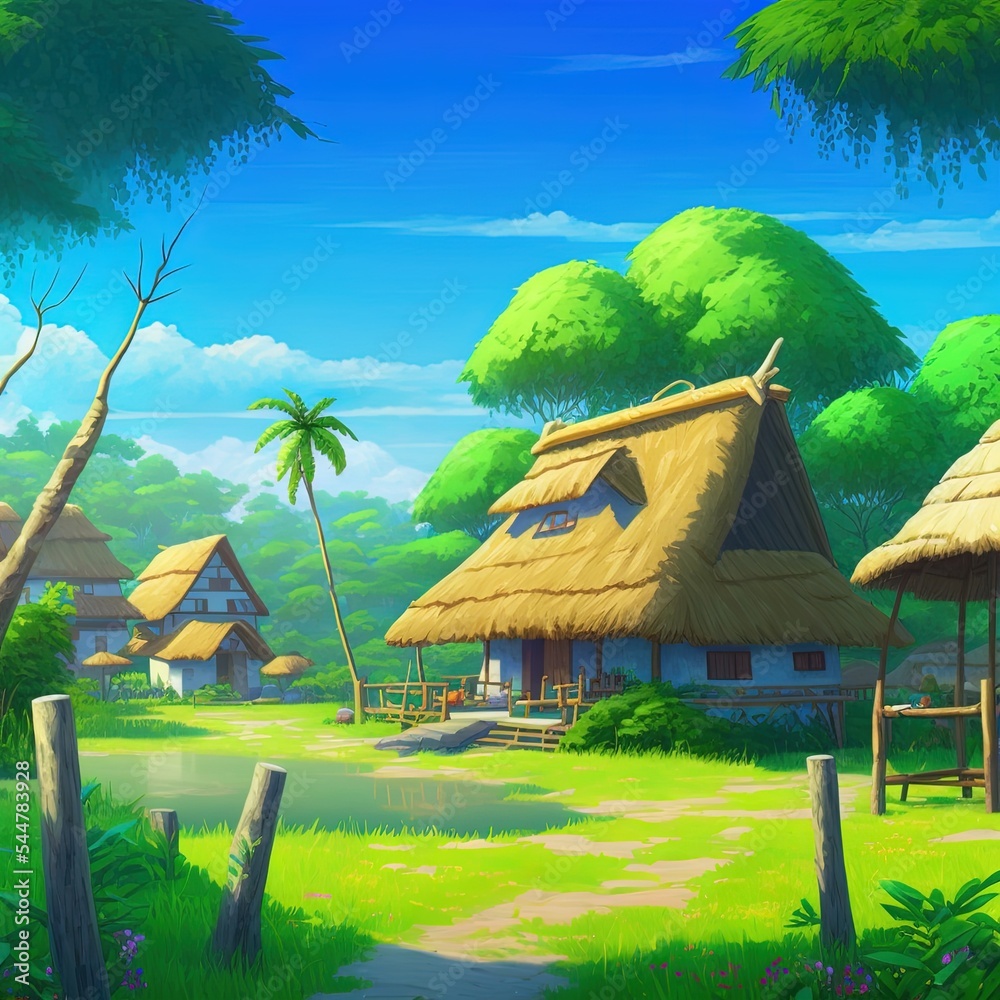 Answer
Read the sentence, choose a suitable adjective and raise your hand to answer.
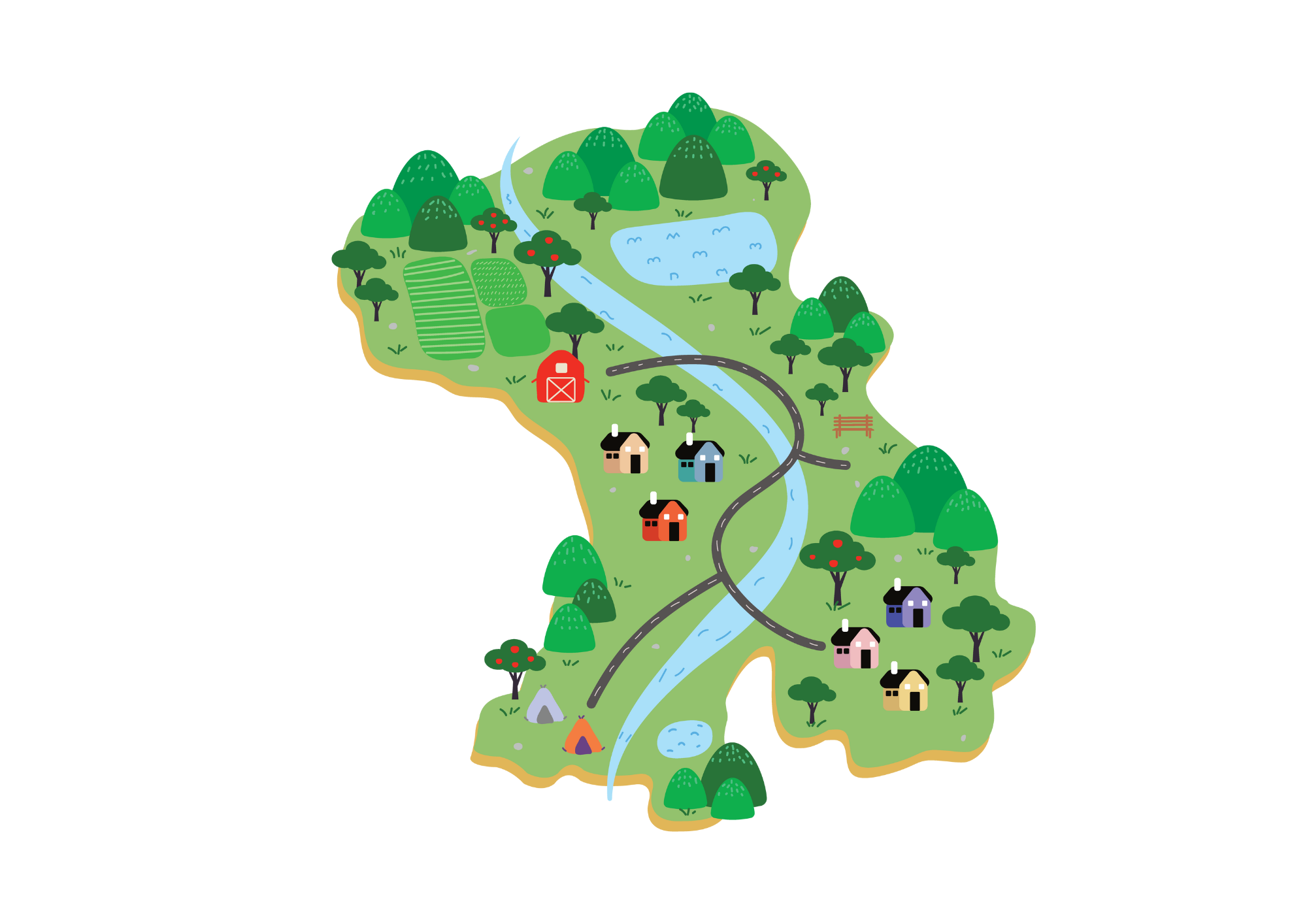 REVIEW – Long Adjectives
Maths is difficult and _______. Mary likes music and PE.
boring
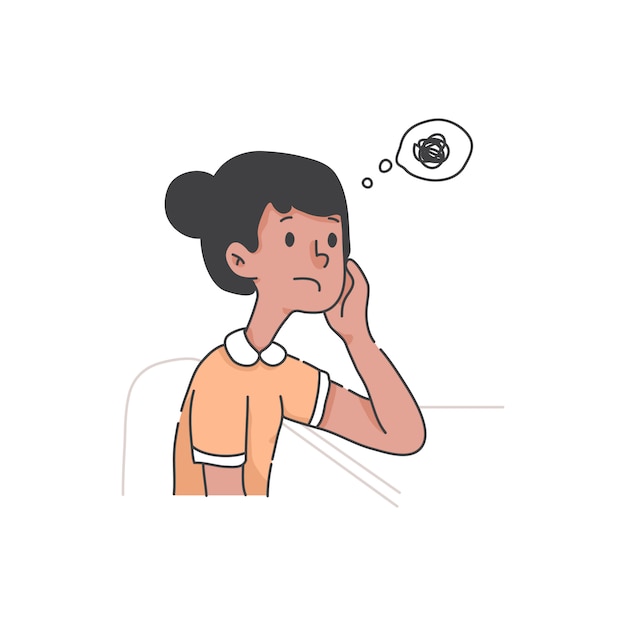 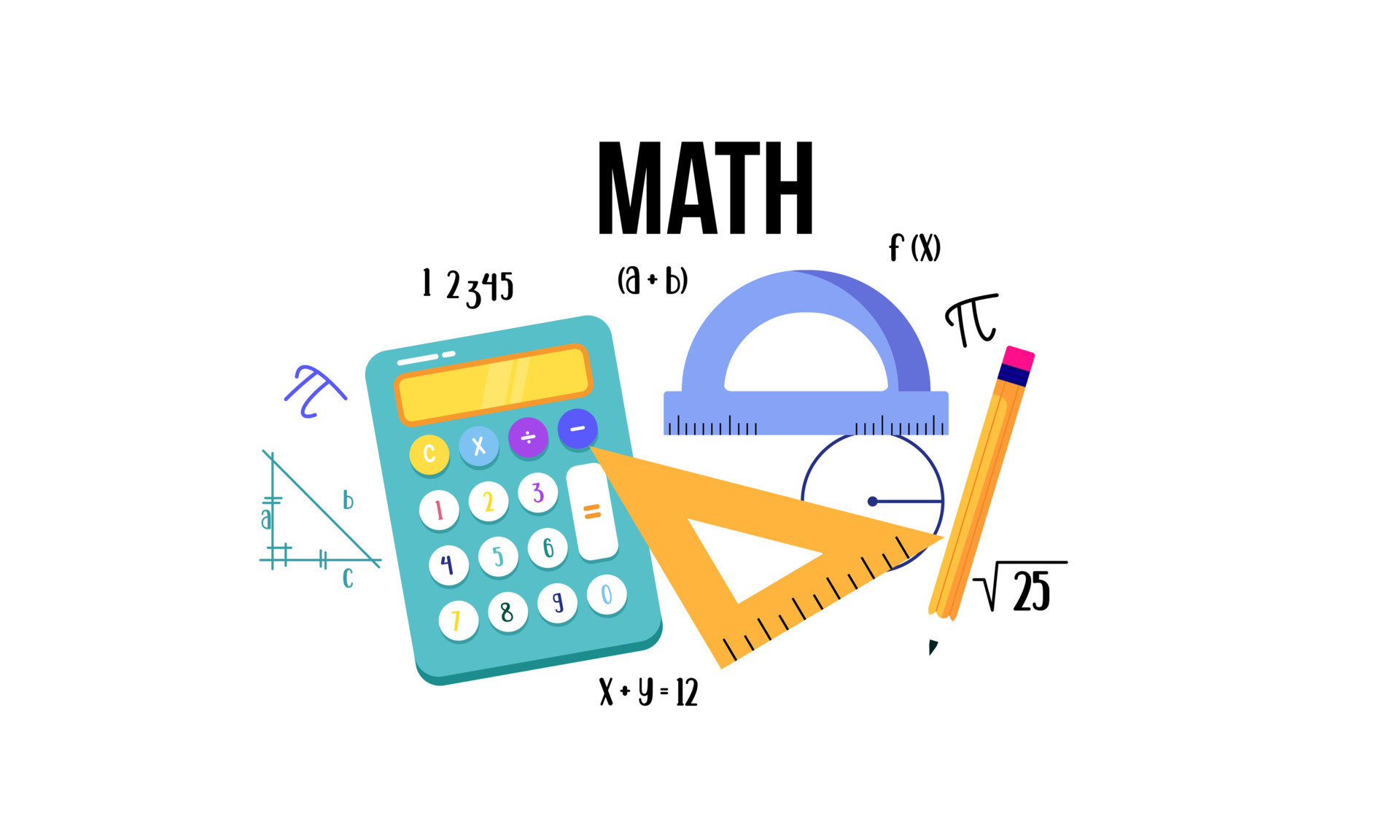 Answer
Read the sentence, choose a suitable adjective and raise your hand to answer.
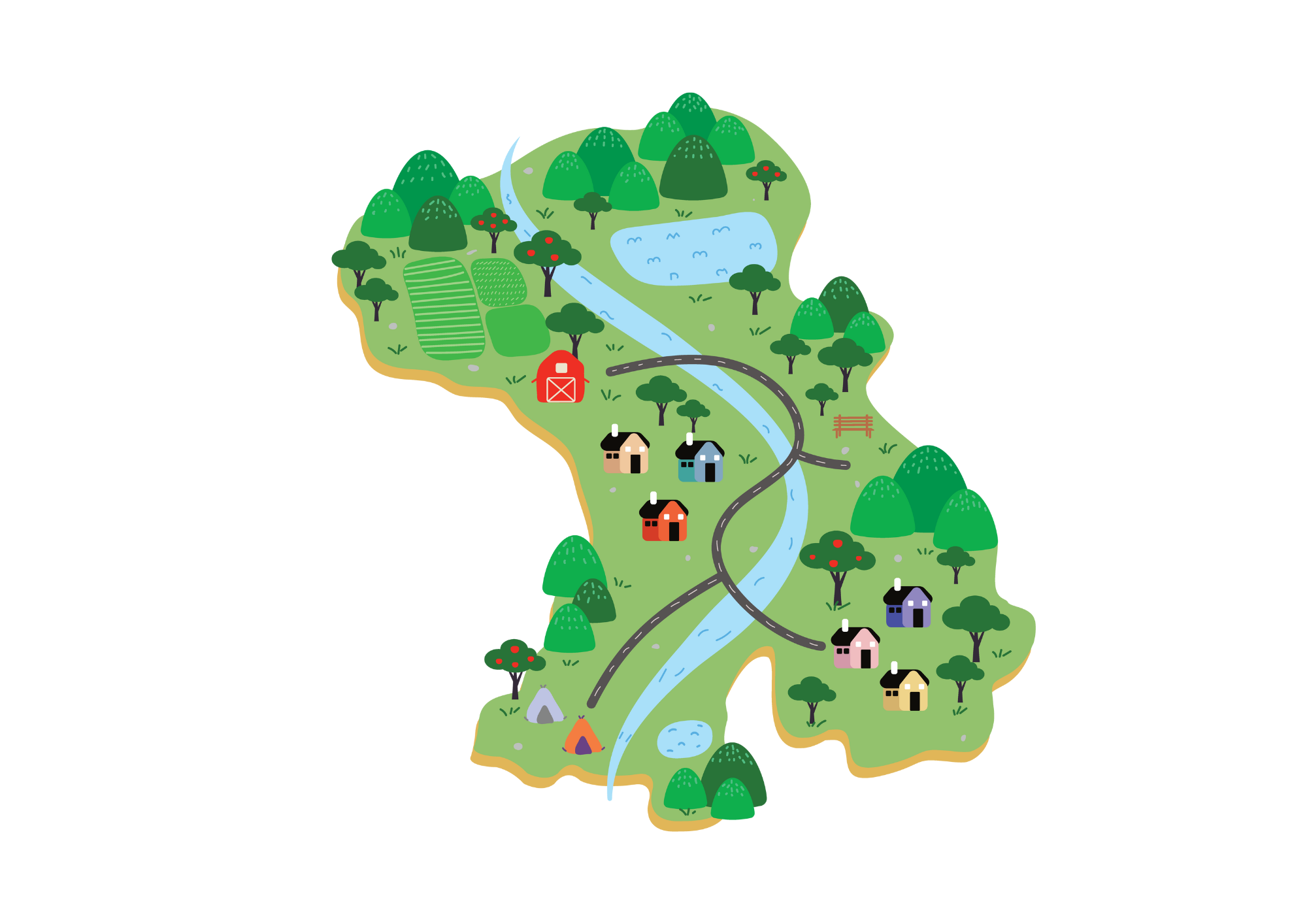 REVIEW – Long Adjectives
Nam and his friends watch a film in his living room. It’s an _______ film.
exciting
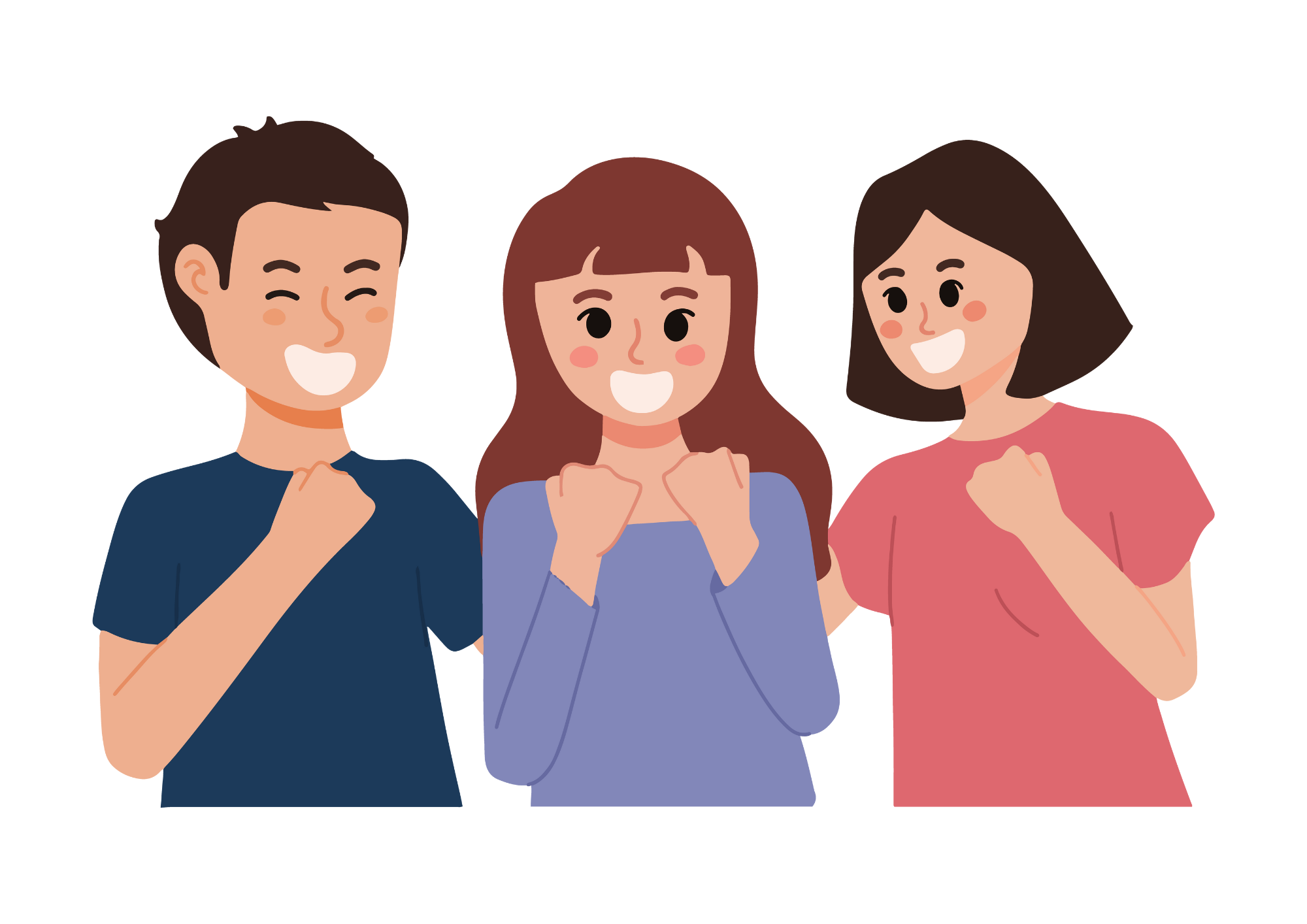 Answer
Read the sentence, choose a suitable adjective and raise your hand to answer.
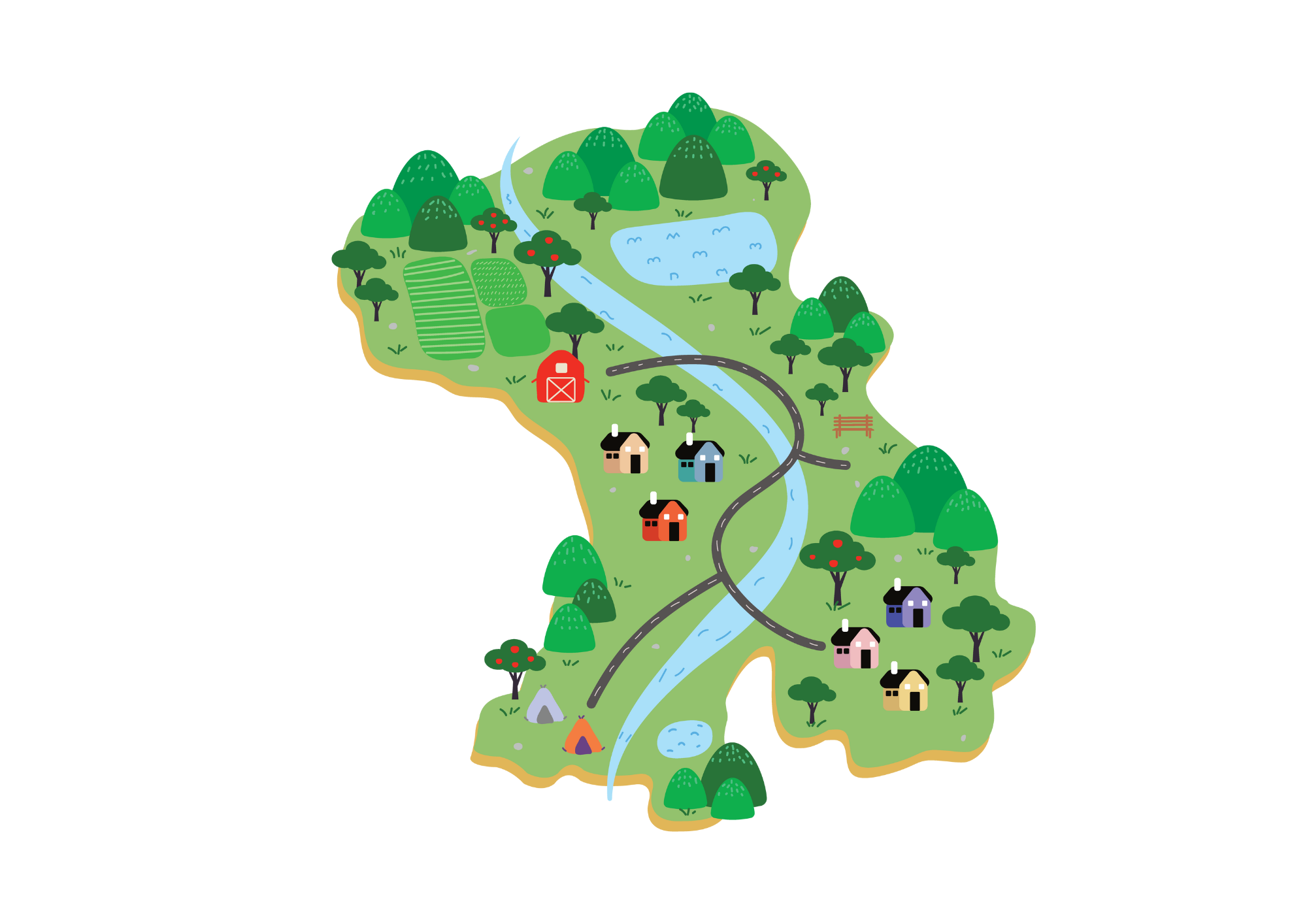 REVIEW – Long Adjectives
There are many cars on the roads. The roads are modern but __________. Be careful!
dangerous
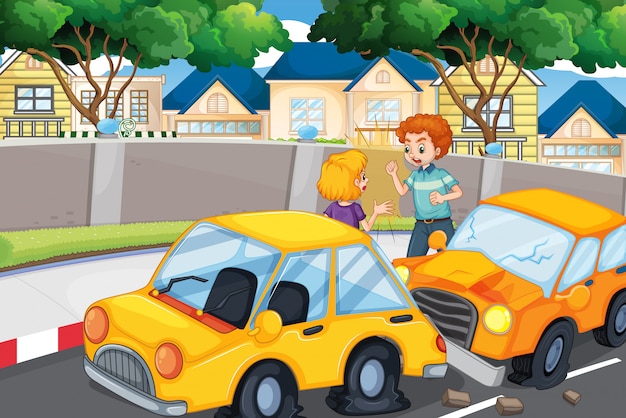 Answer
Read the sentence, choose a suitable adjective and raise your hand to answer.
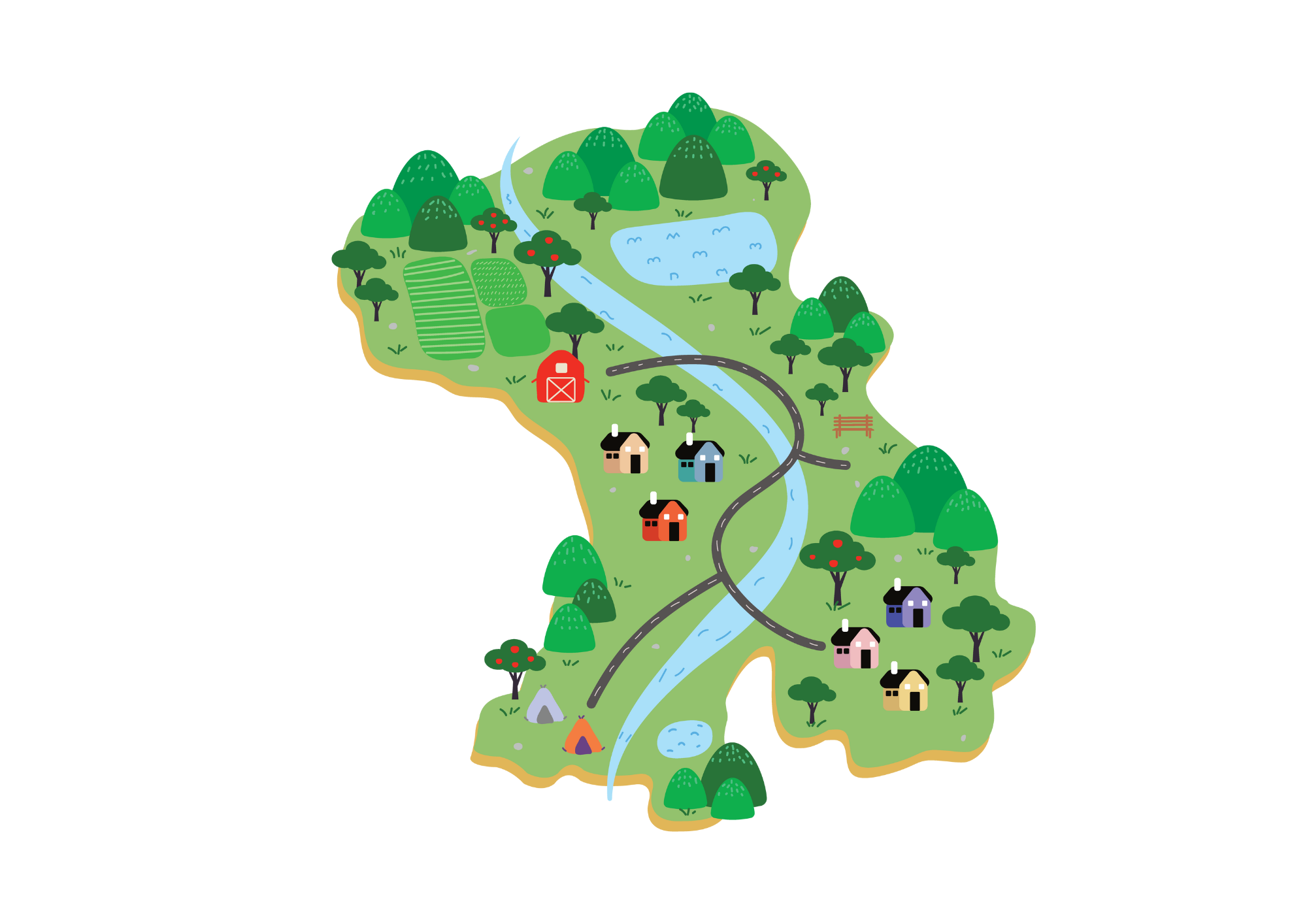 REVIEW – Long Adjectives
Can we eat pizza for lunch?
It looks __________.
delicious
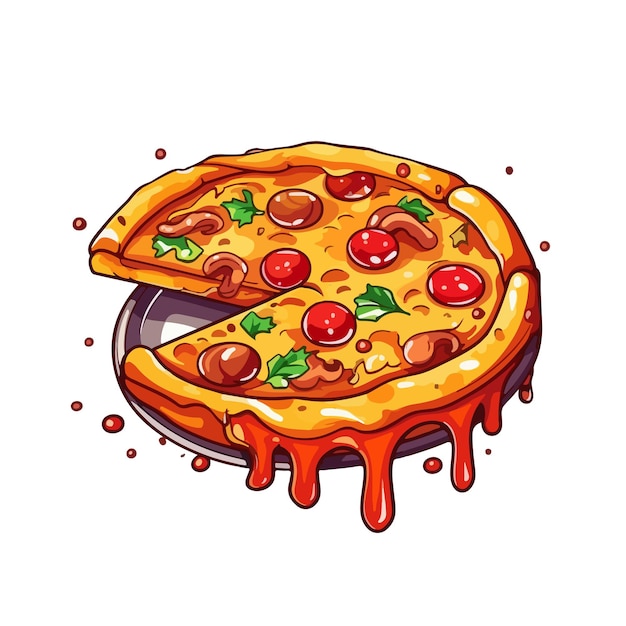 Answer
Read the sentence, choose a suitable adjective and raise your hand to answer.
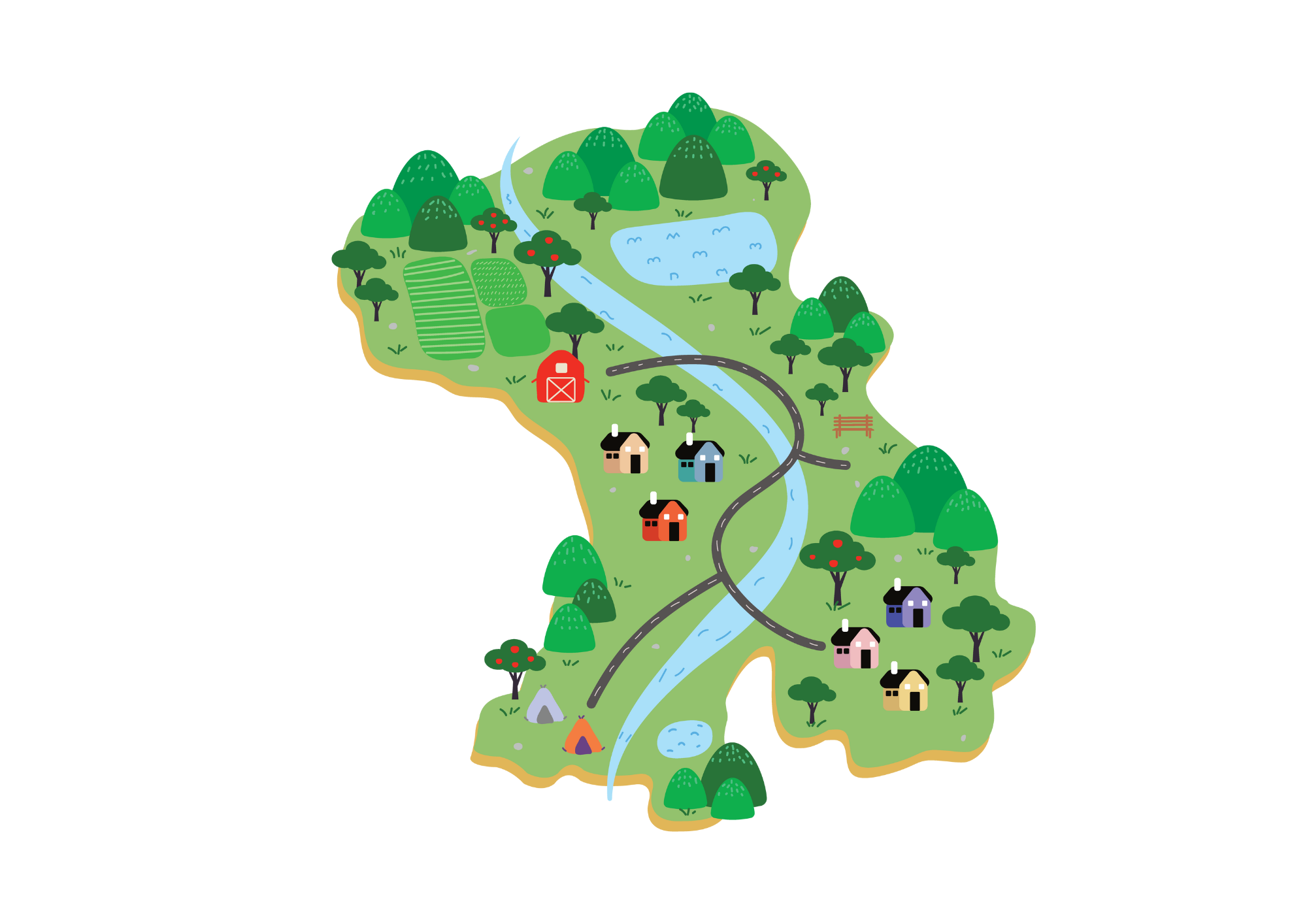 Pupils’ book – p.60
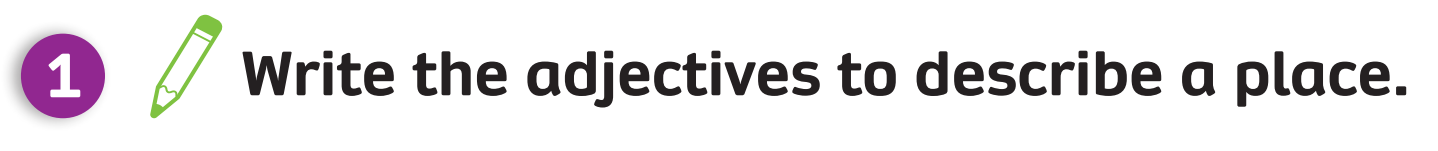 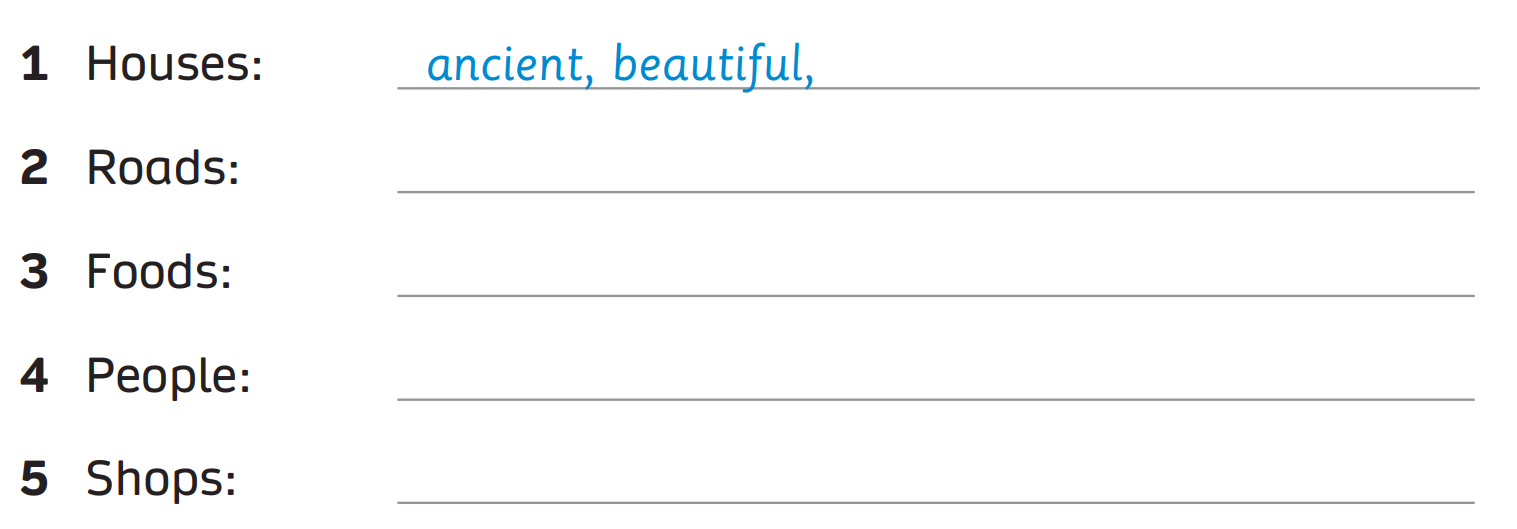 dangerous
narrow,
delicious,
expensive
happy,
healthy
boring,
expensive
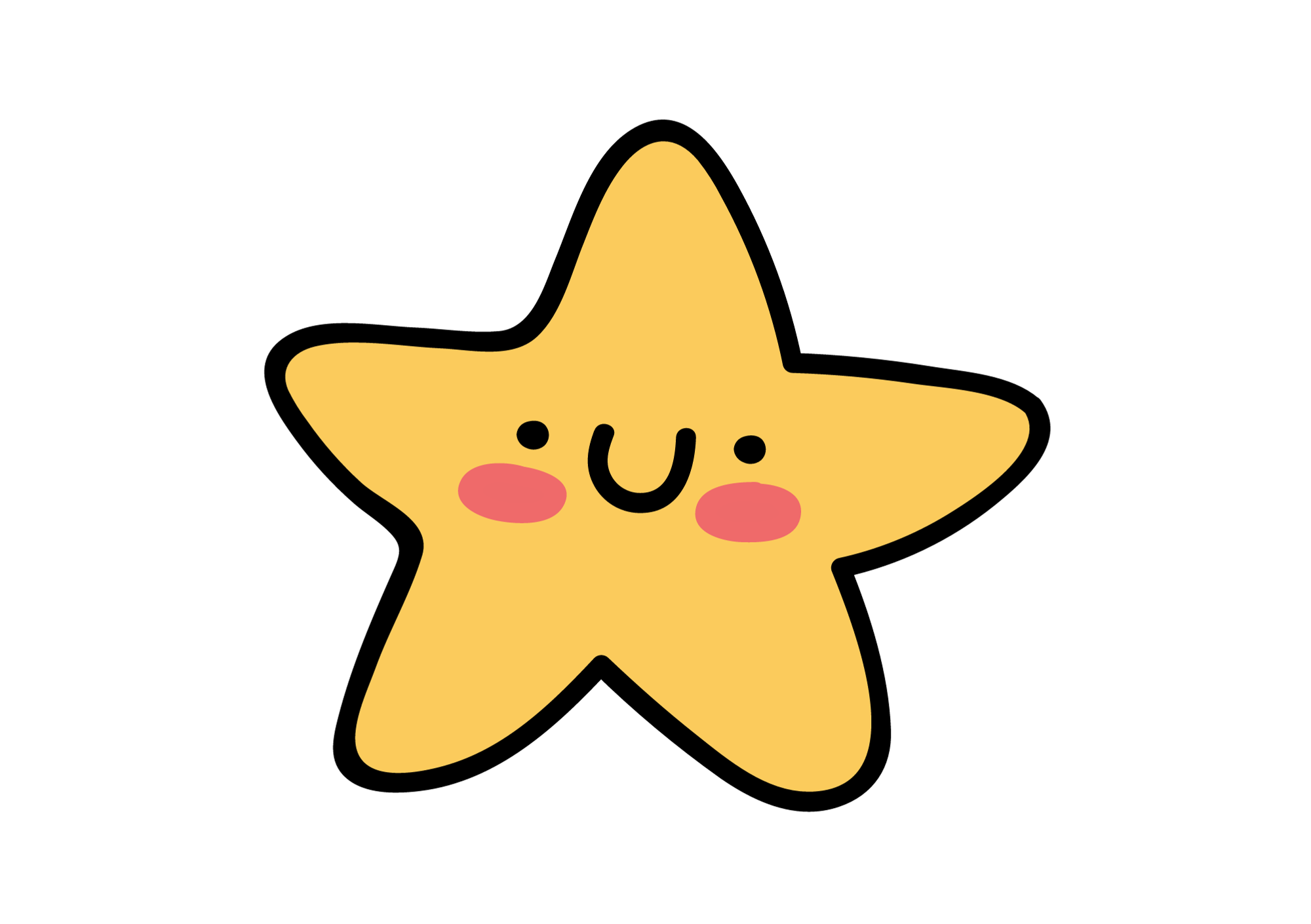 Example Answer
Ask the whole class to say the given words aloud.
In pairs, write the adjective used to describe those given words.
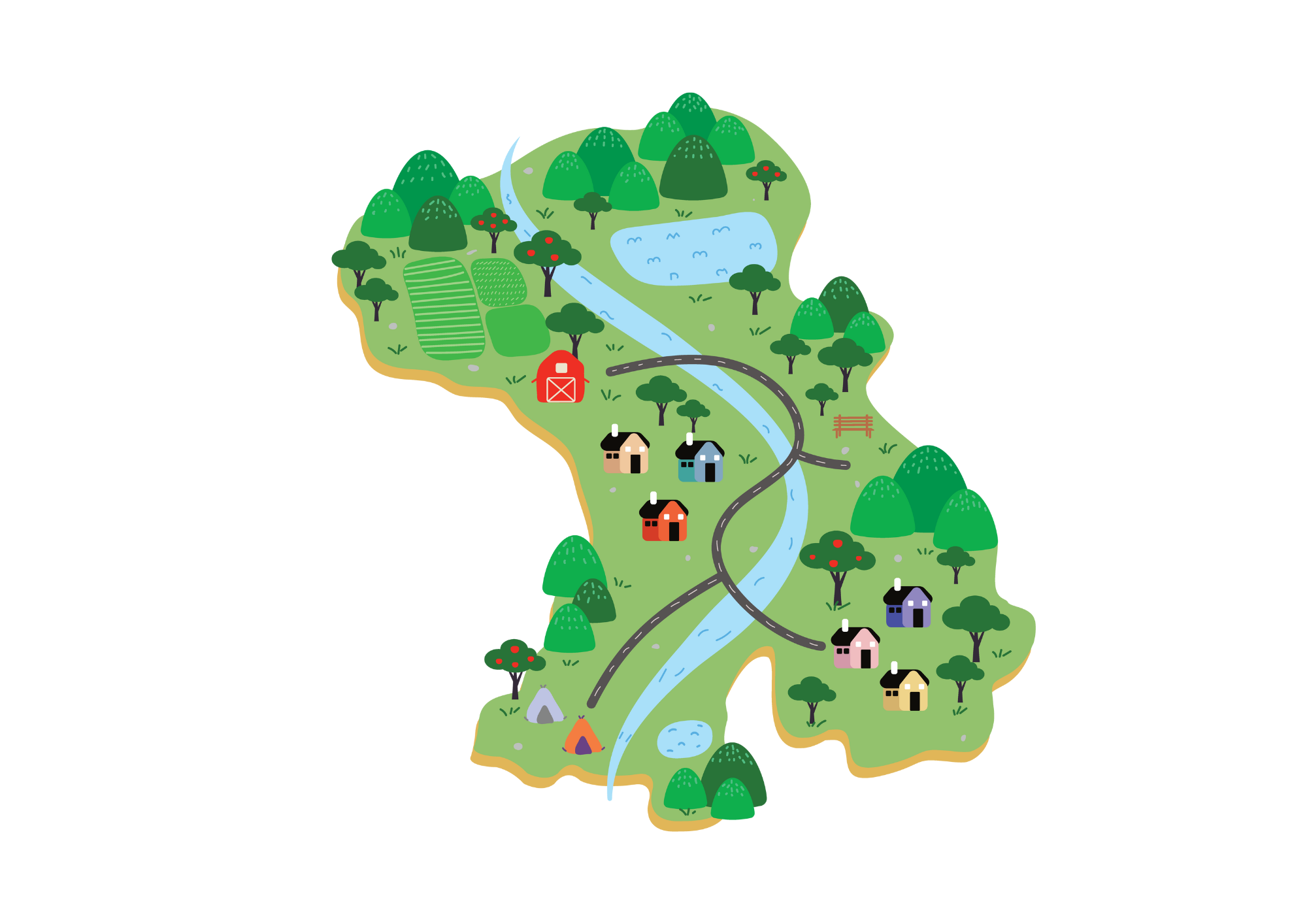 Pupils’ book – p.60
Pre-reading: Answer the questions
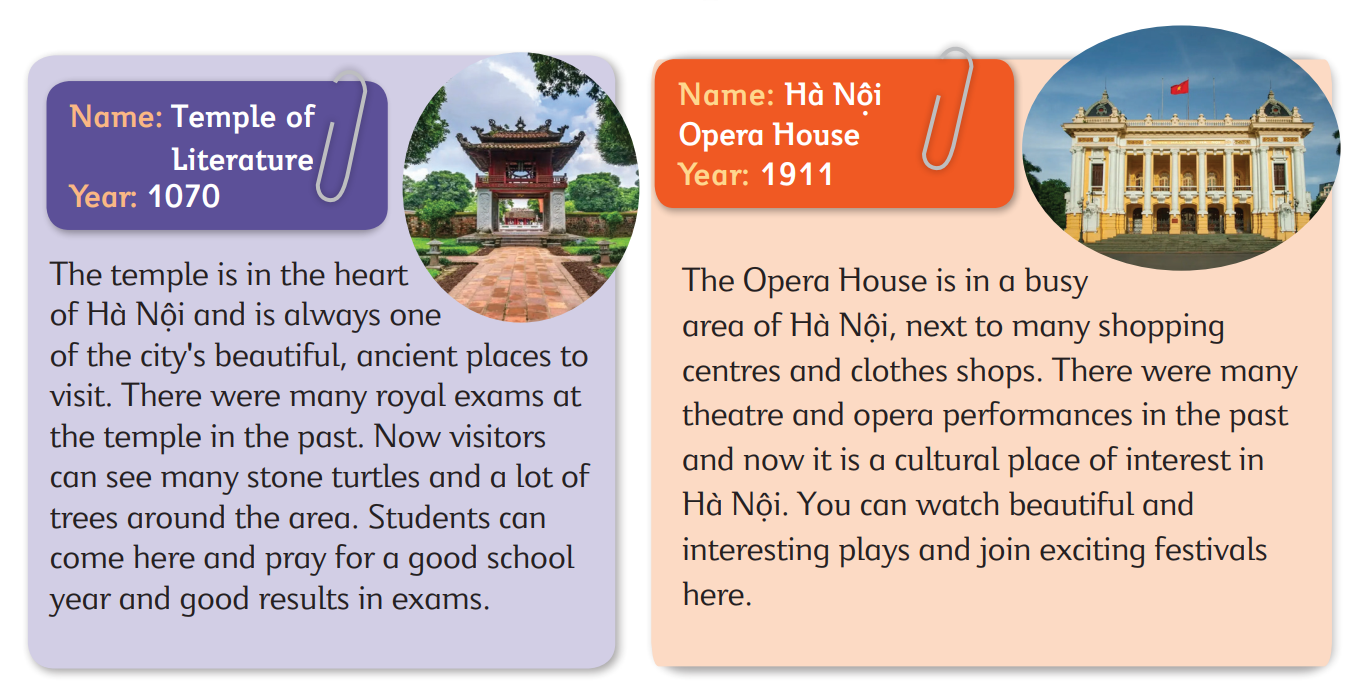 Ask students to look at the picture and the information (Name & Year), then answer the questions.
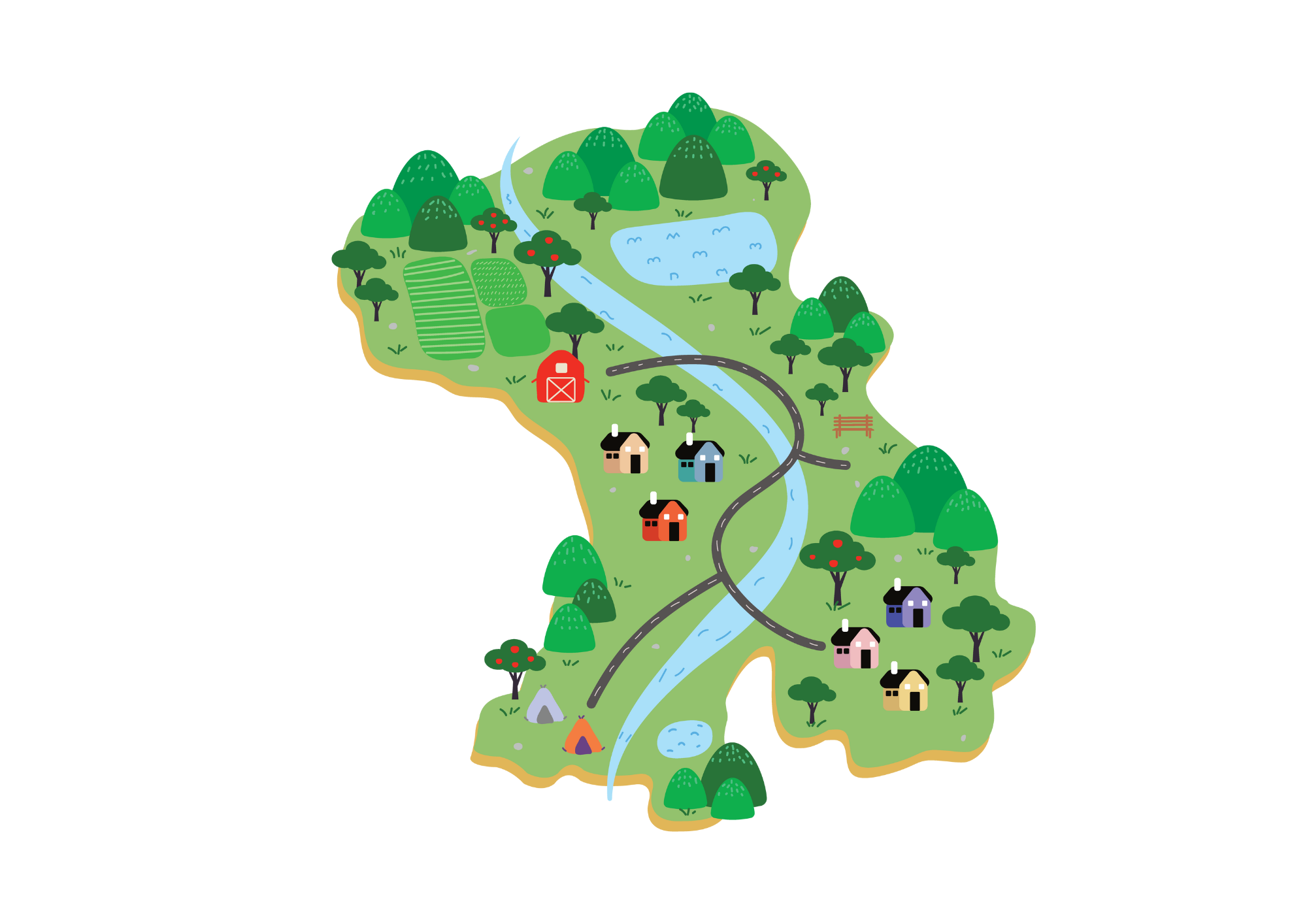 Pupils’ book – p.60
1. What are they?
They’re Temple of Literature 
and Hà Nội Opera House.
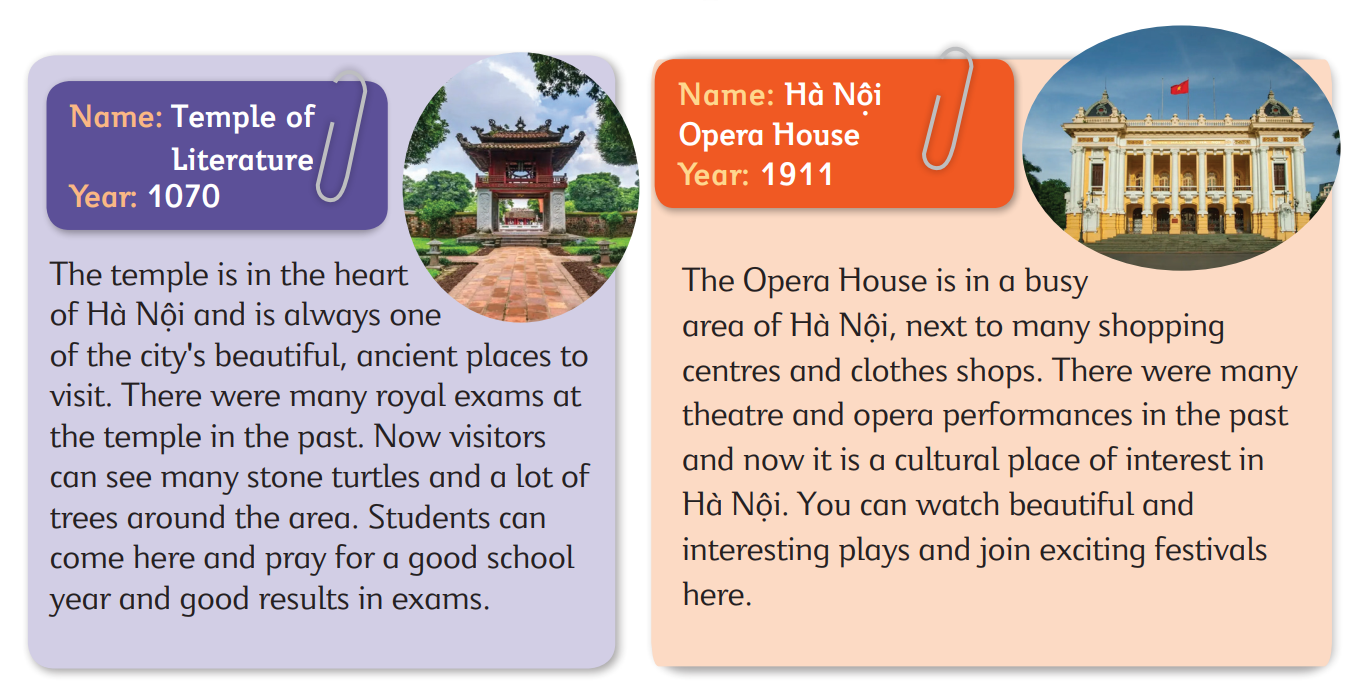 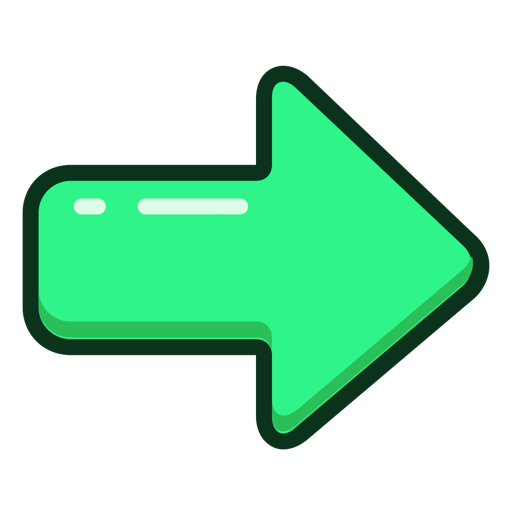 2. Where are they?
They’re in Hà Nội.
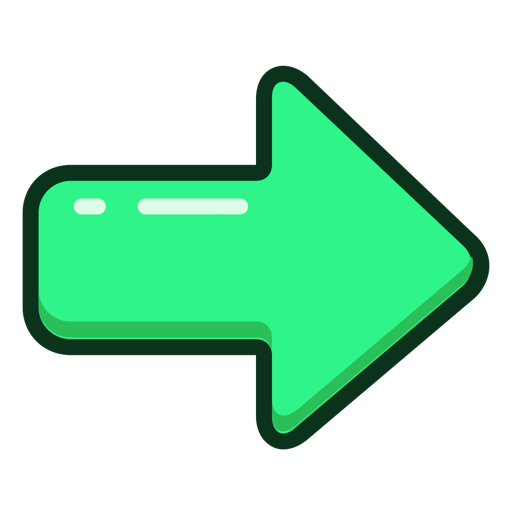 3. Which place is older?
Answer
Temple of Literature is older than 
Hà Nội Opera House.
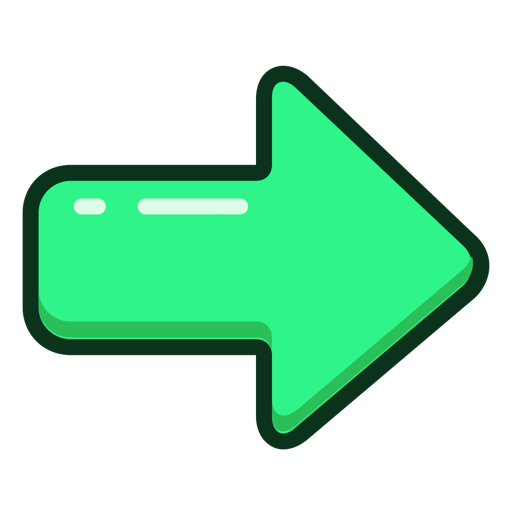 In pairs, scan and answer the questions.
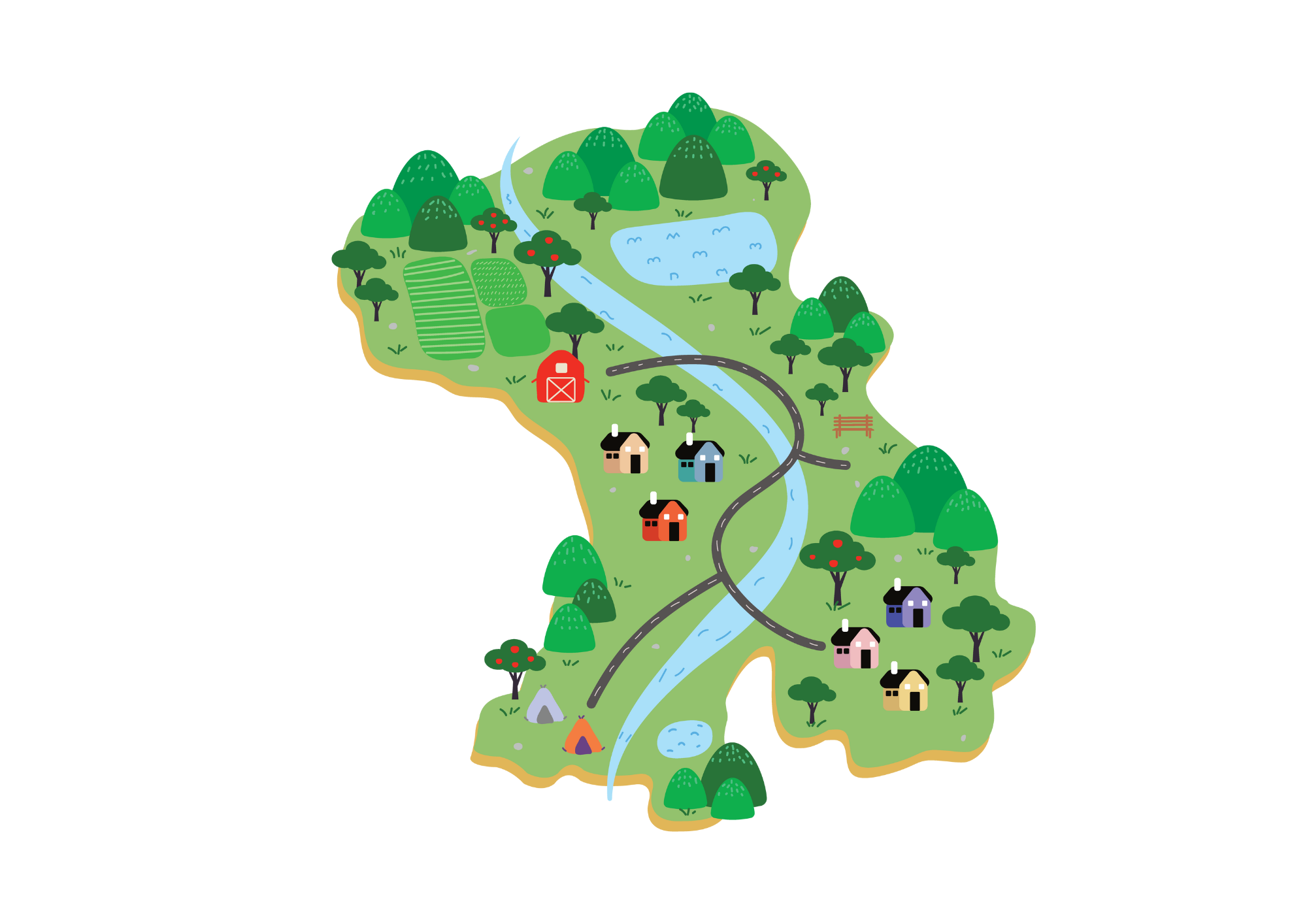 Pupils’ book – p.60
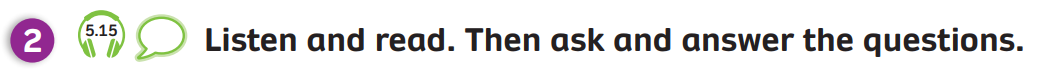 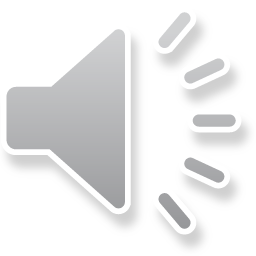 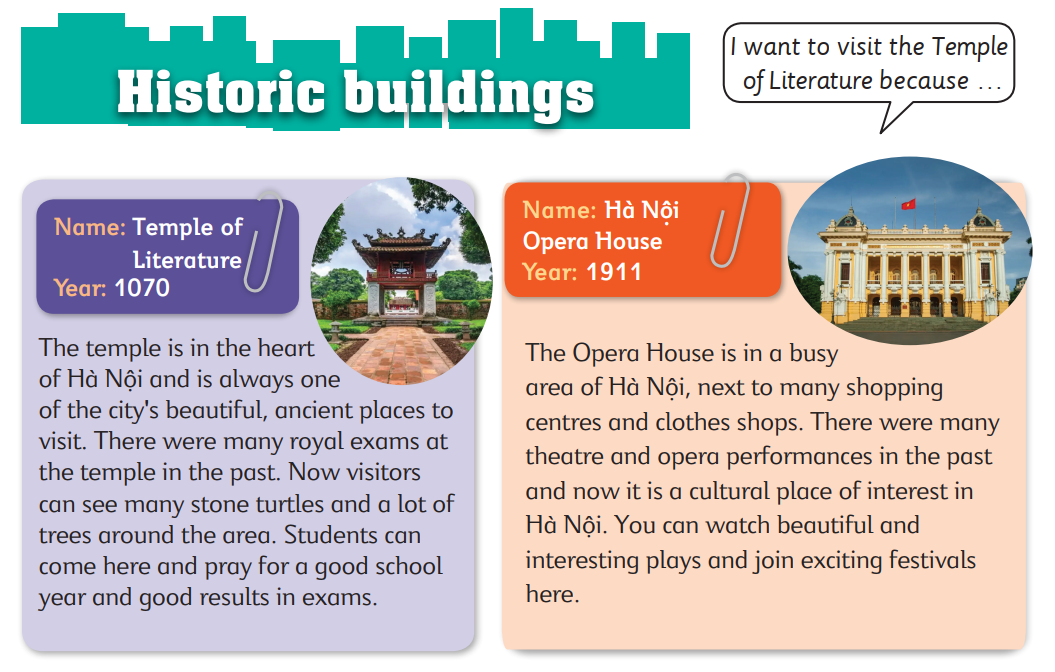 Play the audio and ask students to listen and read.
Ask them to underline the unknown words while reading along.
Activity - Sorting
Hà Nội Opera House.
Temple of Literature
1
6
2
5
3
4
1.beautiful and ancient place
4. pray for a good student year
5. watch beautiful and interesting plays
2. many theatres and opera performances
3. many stone turtles
6. join exciting festivals
Answer
Divide the class into groups of 4, ask them to read through the given phrases and discuss sorting them to the correct place.
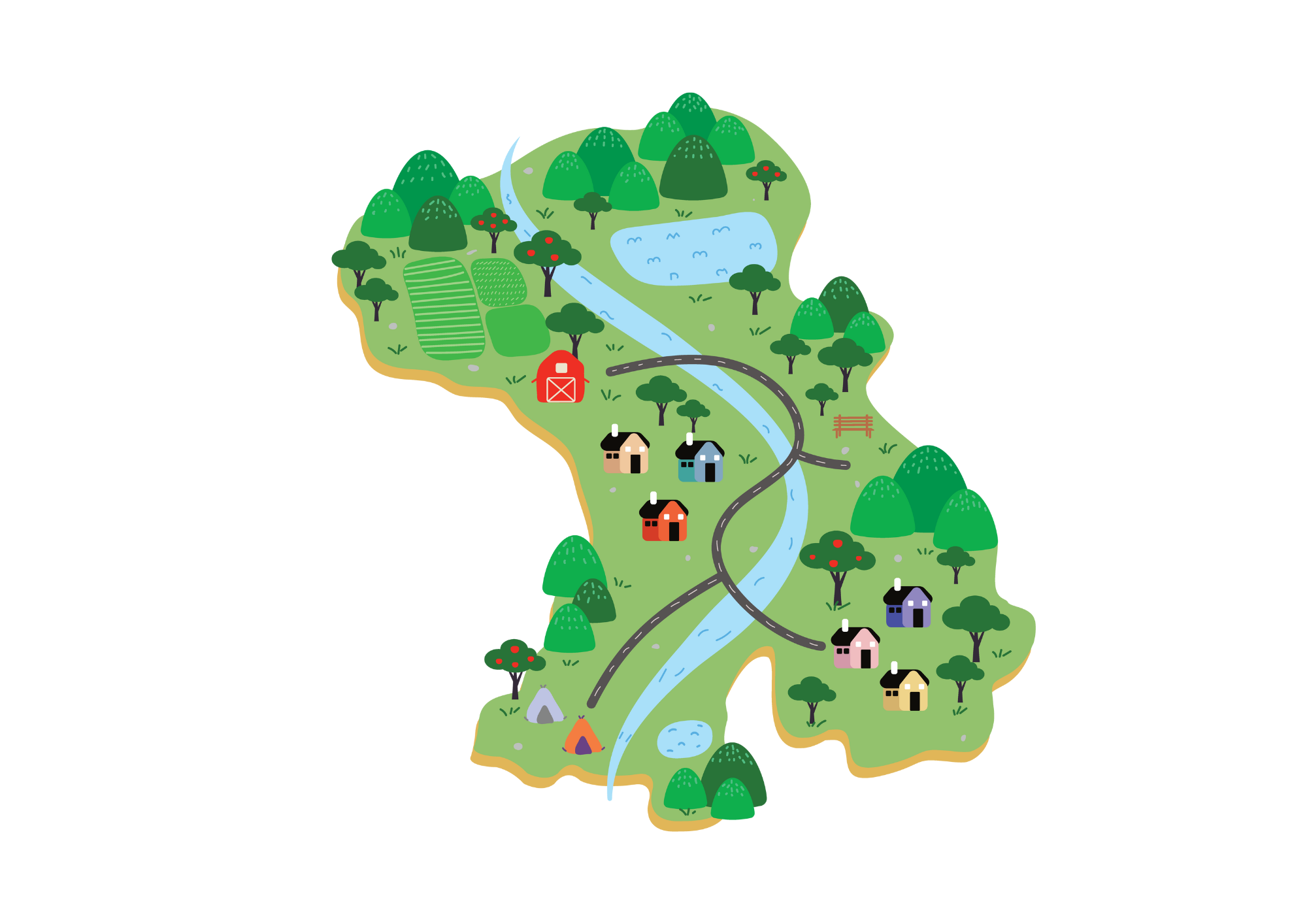 Pupils’ book – p.60
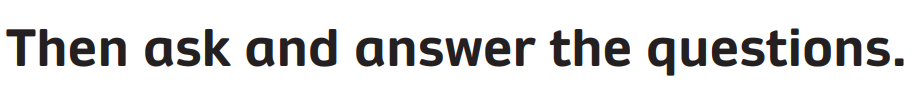 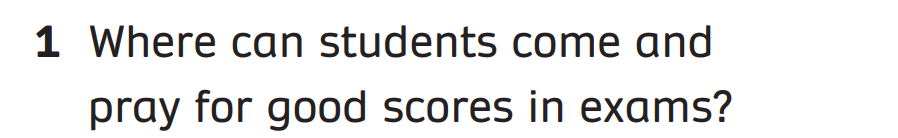 Temple of Literature
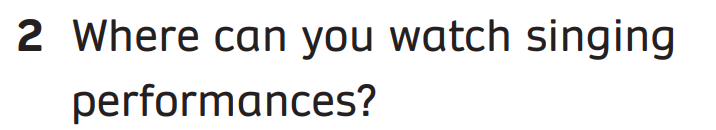 Hà Nội Opera House
Temple of Literature
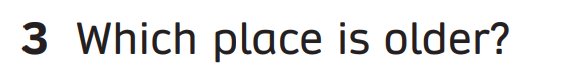 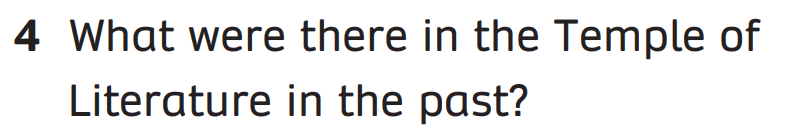 There were many royal exams in the past.
Answer
In groups of 3, read and answer the questions.
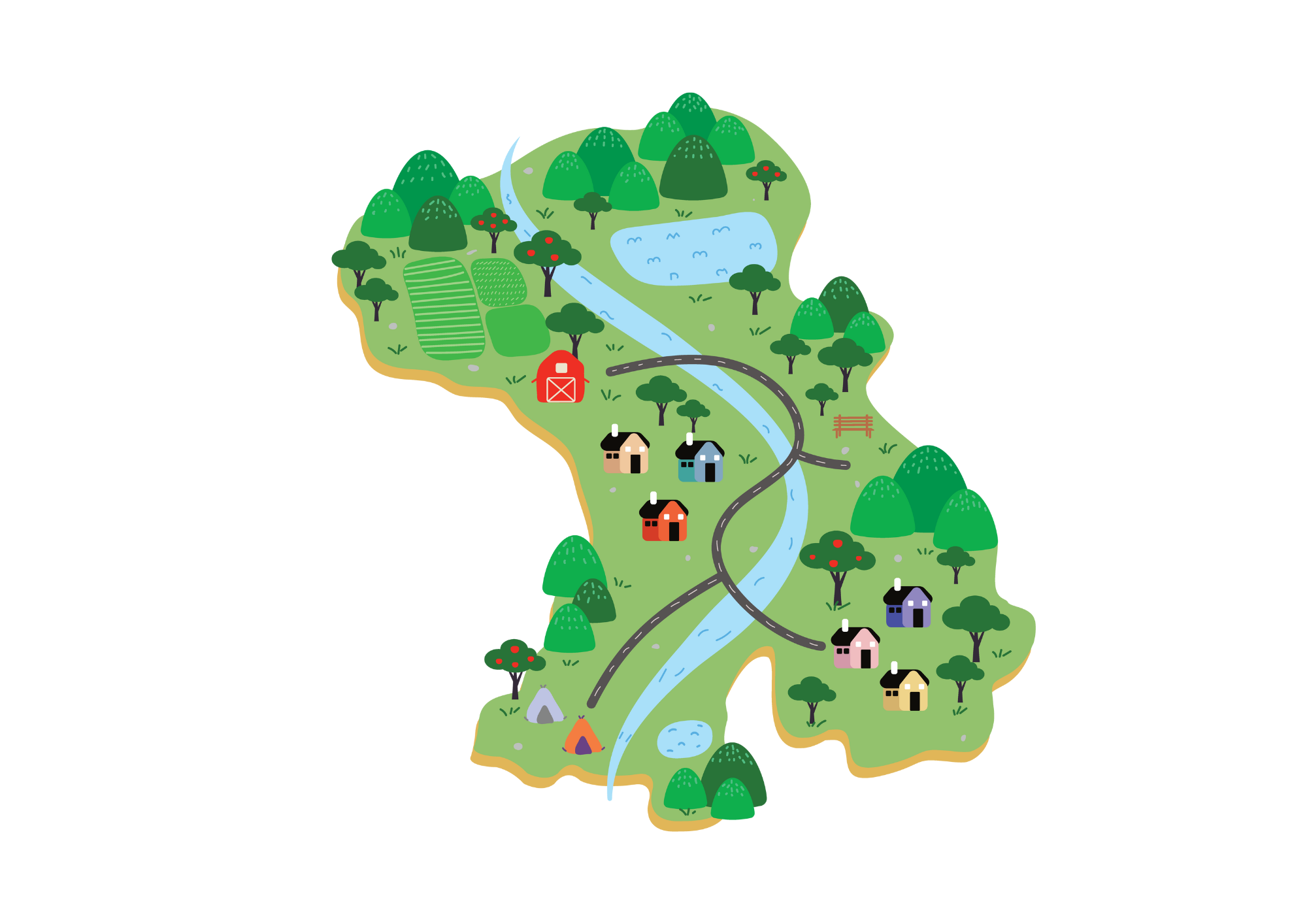 Pupils’ book – p.60
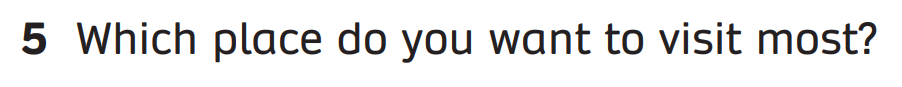 I want to visit the Temple of Literature 
because this is a beautiful and ancient place in Hà Nội.
There were many royal exams at the temple in the past. 
You can see many stone turtles here. 
Every new year, I can come here and pray for a good school year.
Example Answer
In groups of 3, ask them to think about the place that they want to visit most. Then, take turns asking and answering.
Invite a few students to share their answers.
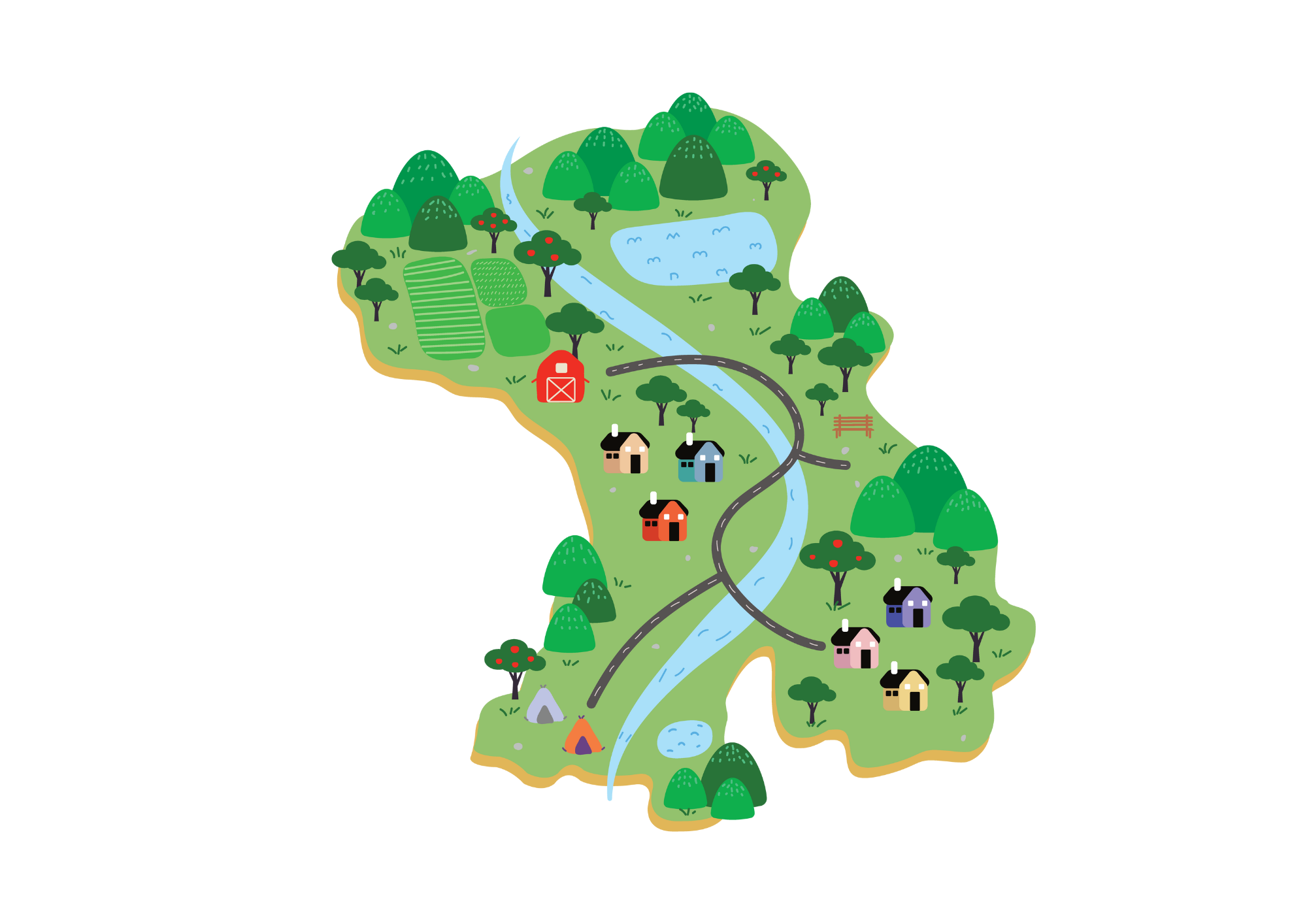 PRODUCTION – Pupils’ book (p.60)
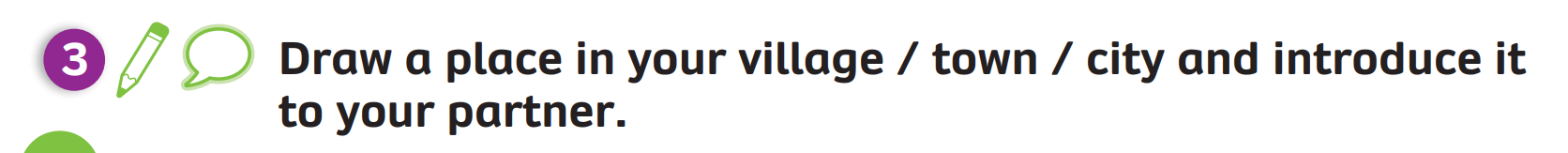 Ask each student to prepare an A4 paper, pencil and colour. (optional)
Tell them to draw a picture of their village, town and city by themselves.
Then, give them a few minutes to rehearse mentally how they present their picture to their partner.
In pairs, present the picture.
Invite a few pairs to demonstrate in front of the class.
Look at the example on the next slide.
Look at the example on the next slide.
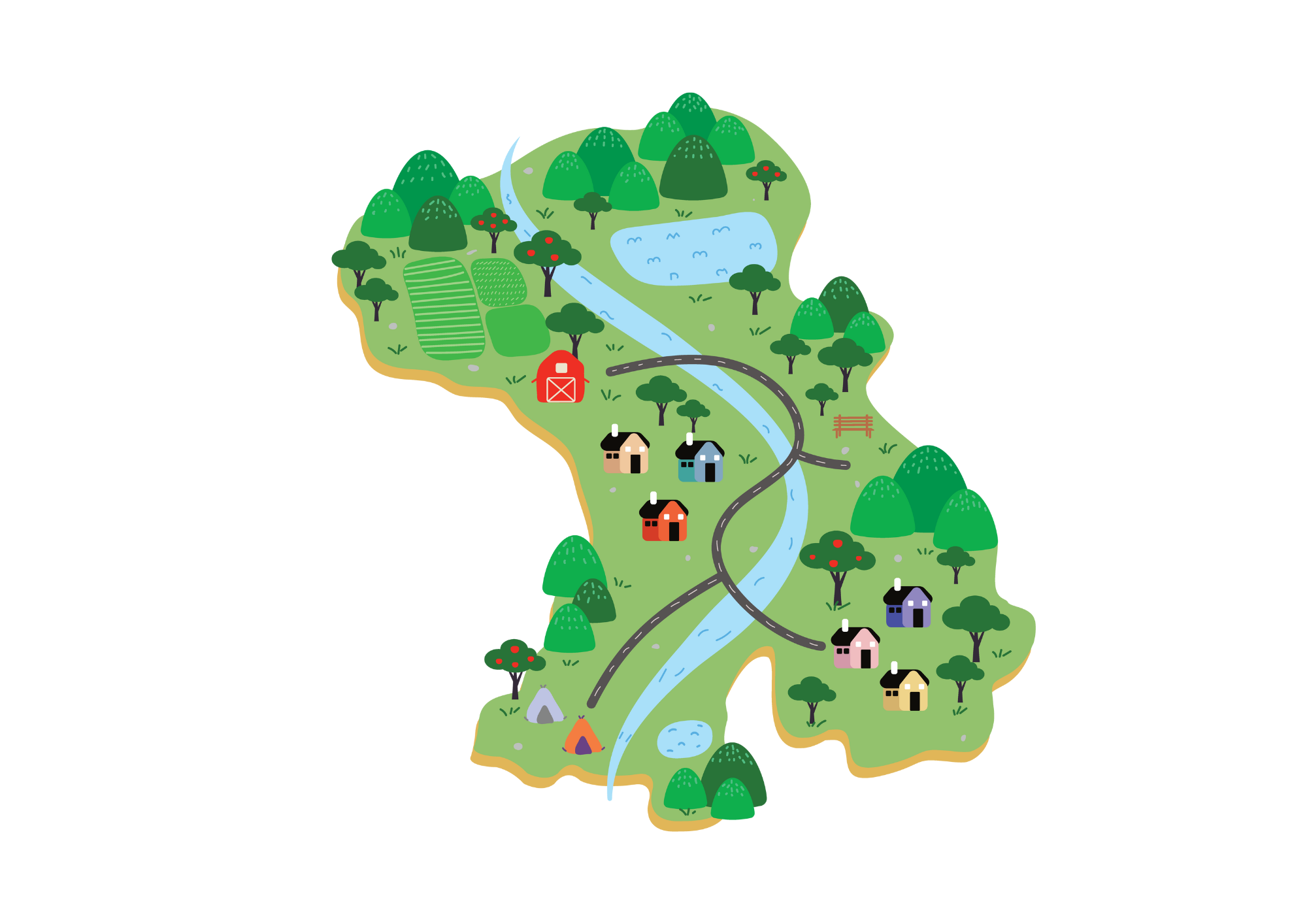 PRODUCTION – Pupils’ book (p.60)
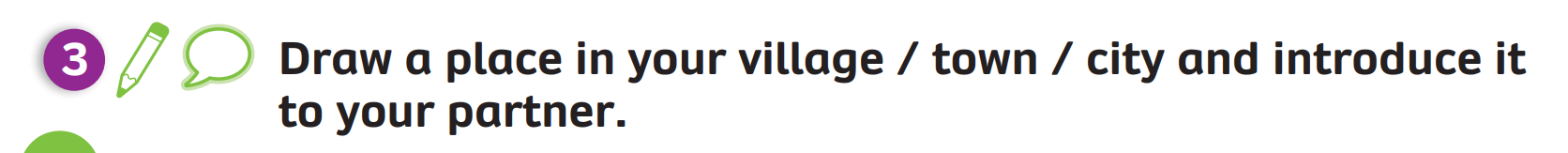 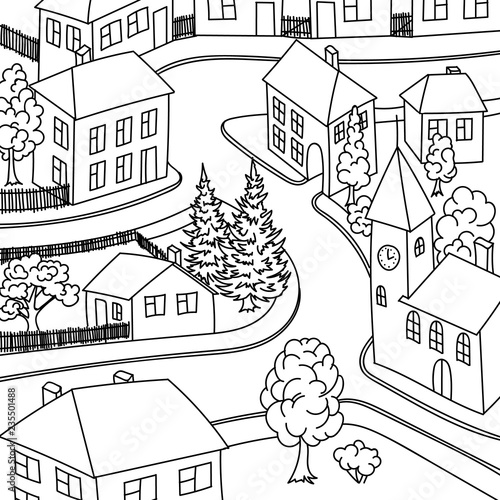 This is my home town. 
It is small and peaceful. 
There are new buildings, hotels, and restaurants.
Foods are delicious and cheap. 
Roads are small and noisy but not dangerous.
Example
HOMEWORK
HOMEWORK
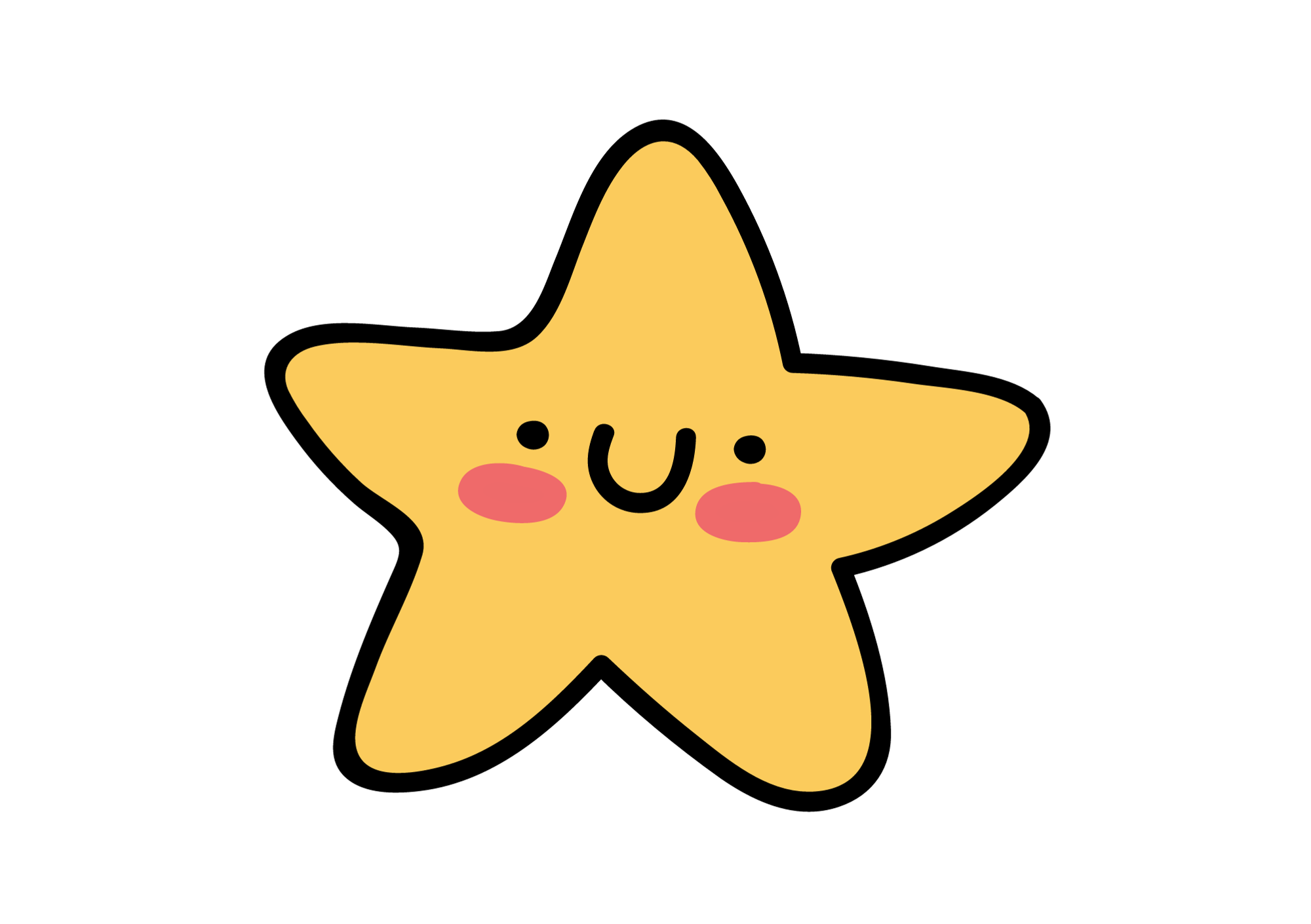 Review vocabulary and grammar.
Do exercises in the Activity book (page 49).
Check answers in the Teacher’s book (page 108) or Active Teach.
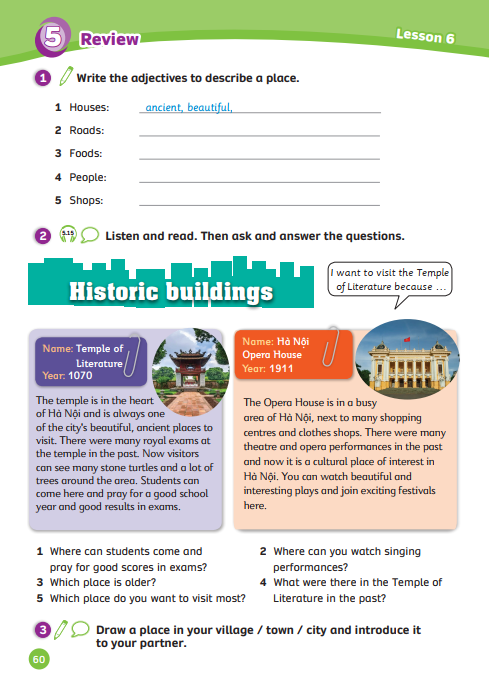 UNIT 5 – Lesson 6
We’ve learned…
- Places in town
- PB p. 60
- AB p.49